Министерство образования РМ
ПОРТФОЛИО  на высшую квалификационную категорию воспитателя
 МАДОУ «Центр развития ребёнка – 
детский сад №14» г. о. Саранск
Мельниковой Ларисы Леонидовны
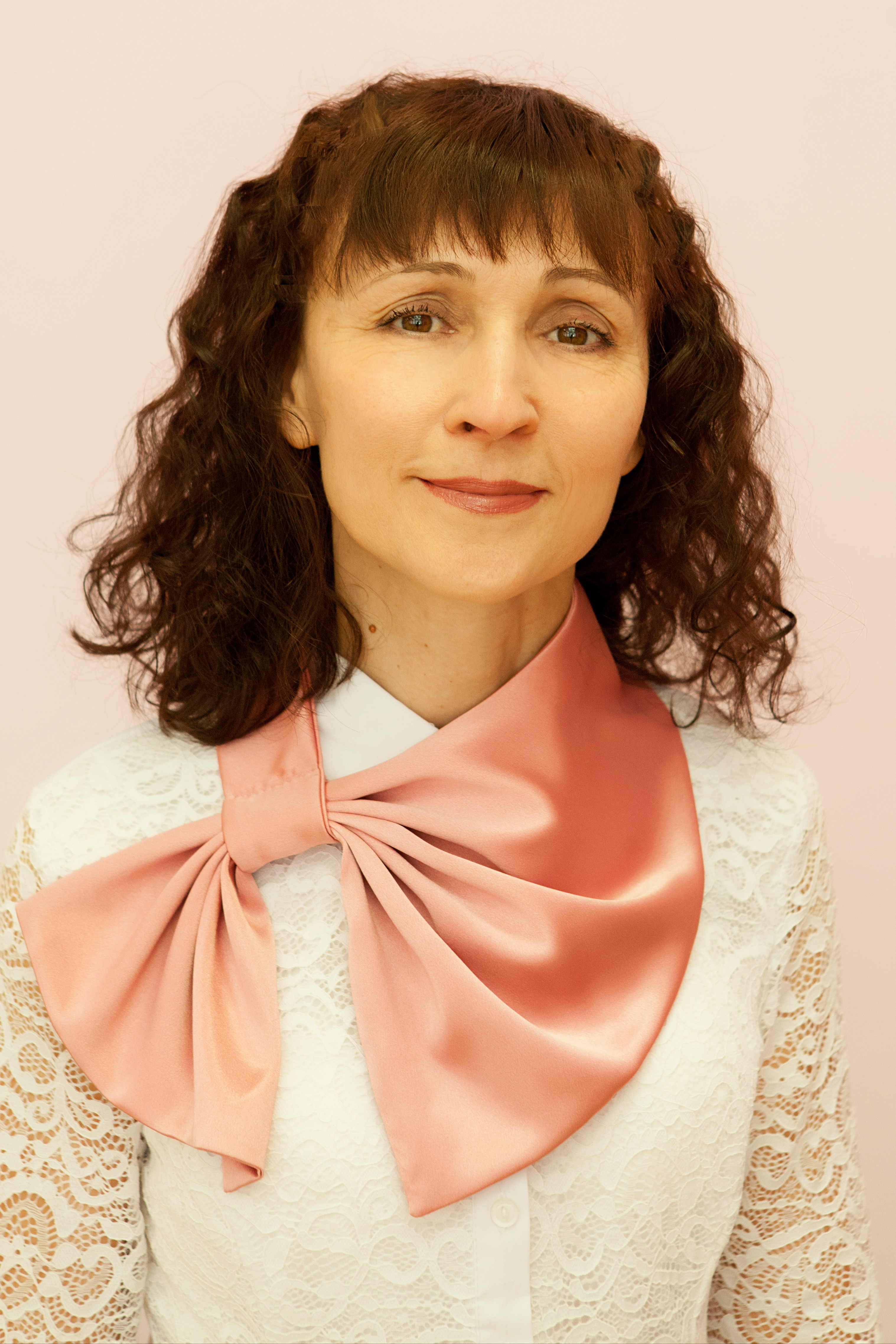 Дата рождения: 01.05.1974г.
Профессиональное образование: высшее, МГУ им. Н.П. Огарева, 24.06.1999г.
Квалификация: Педагог дошкольного образования
Стаж педагогической работы (по специальности):  13лет
Общий трудовой стаж: 19лет
Квалификационная  категория:15.05.2018г.
Представление инновационного педагогического опыта на сайте МАДОУ «Центр развития ребенка – детский сад №14»
https://ds14sar.schoolrm.ru
1. Участие в инновационной (экспериментальной) деятельности
На уровне образовательной организации – 2
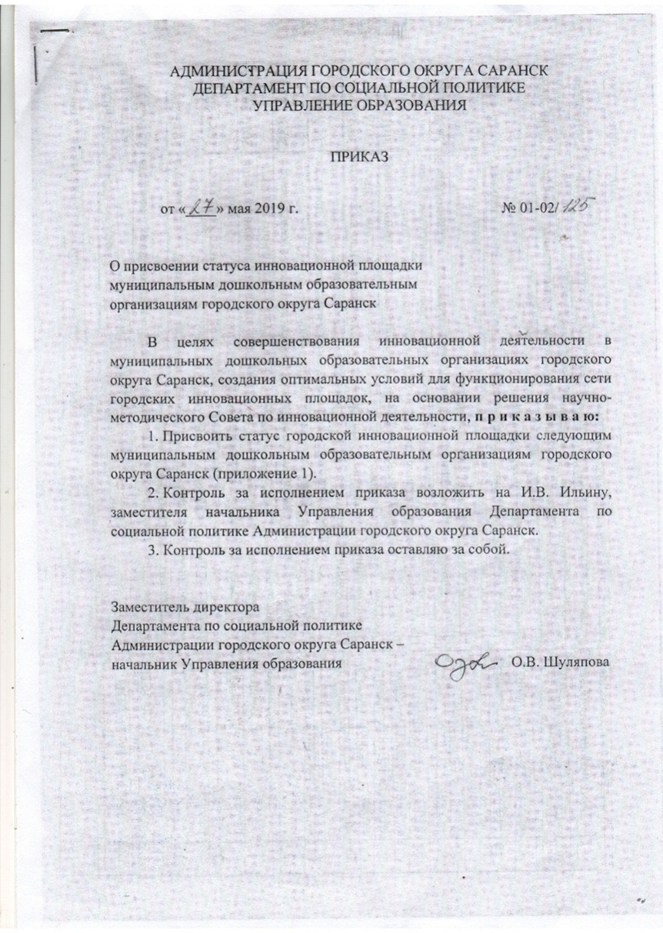 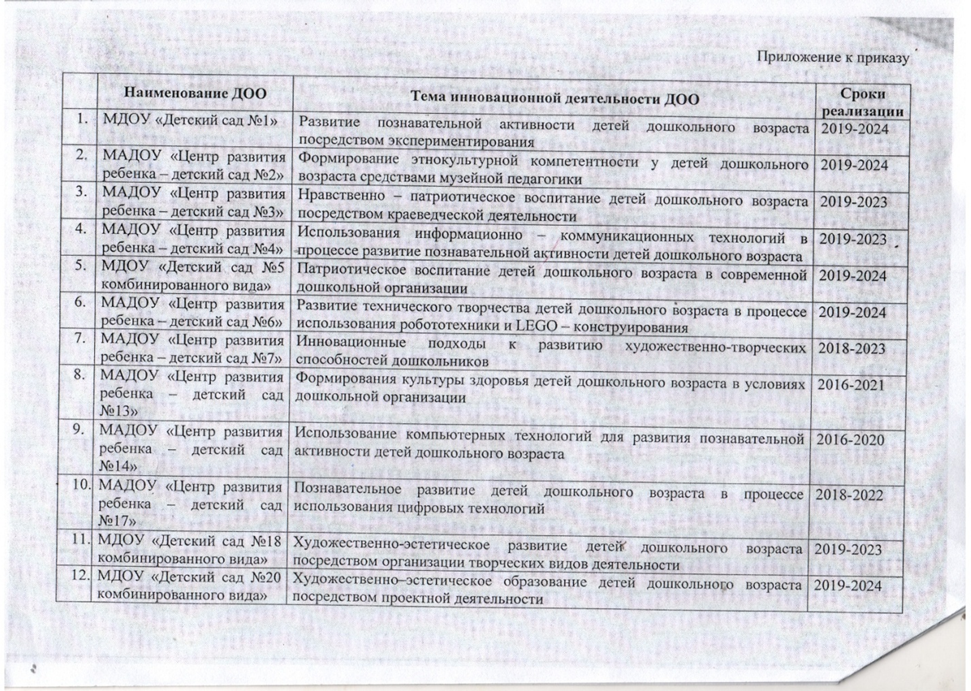 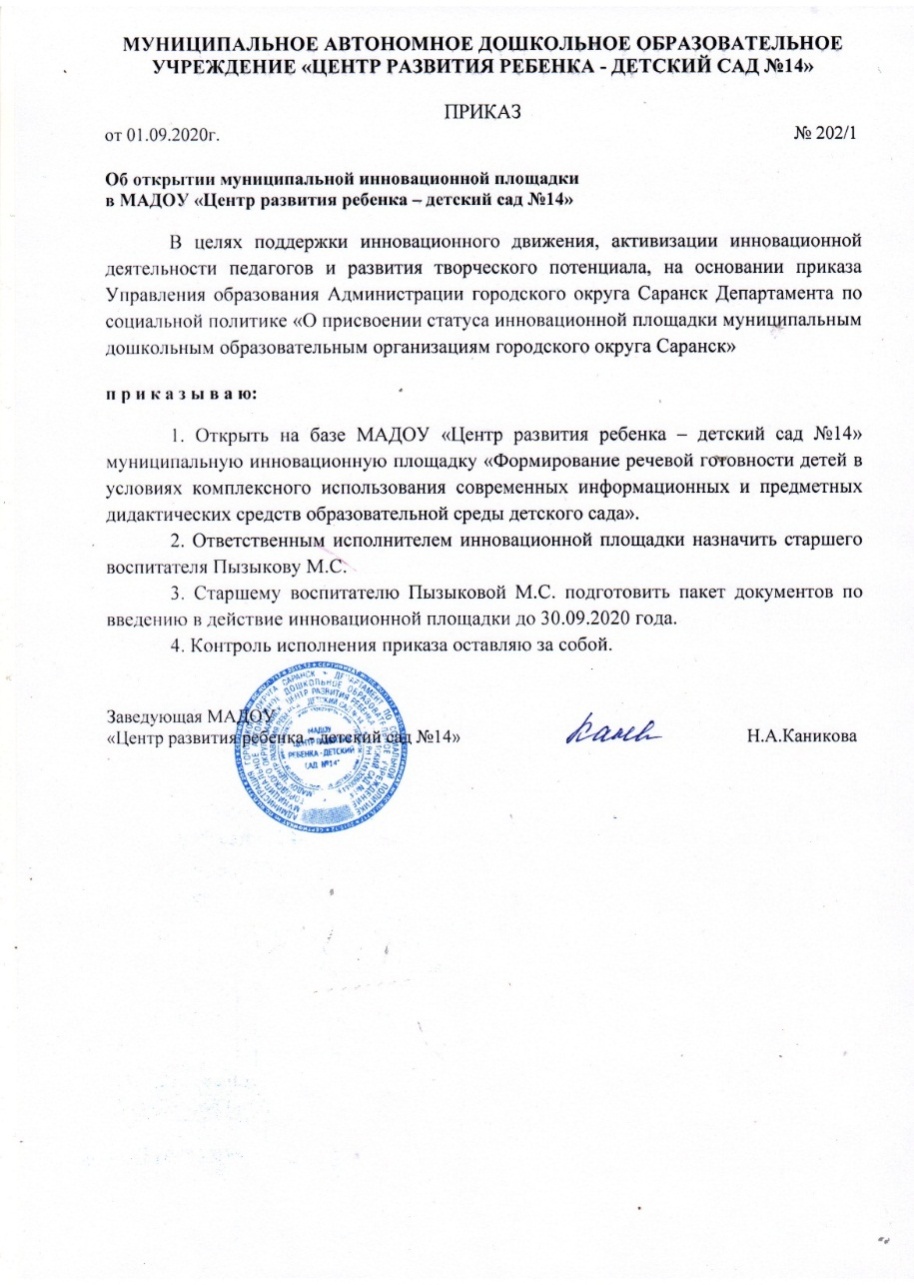 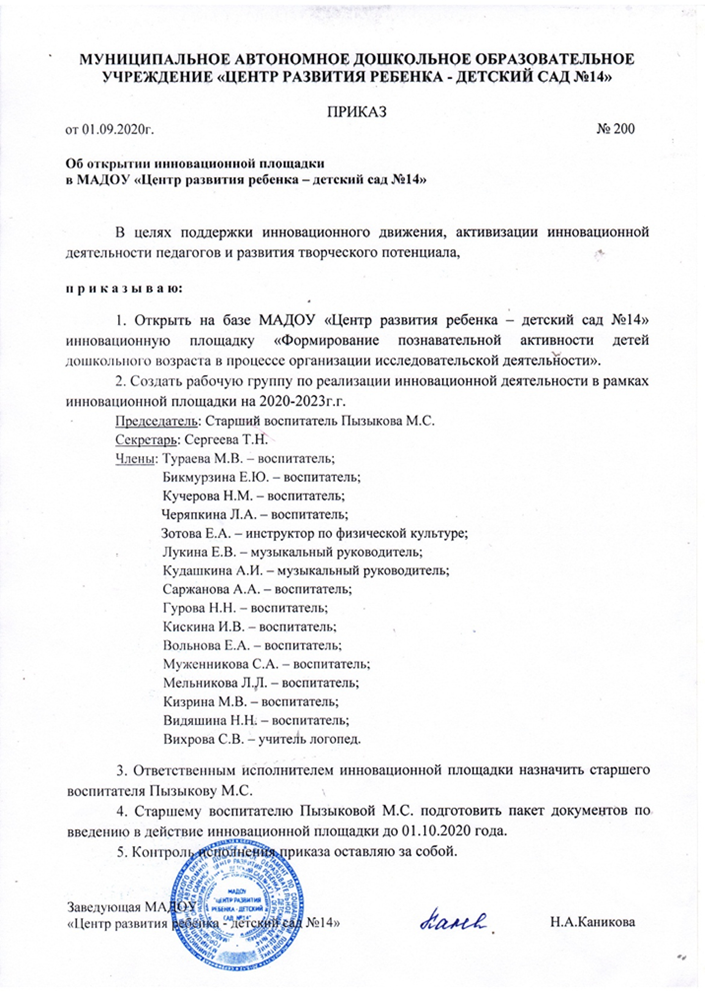 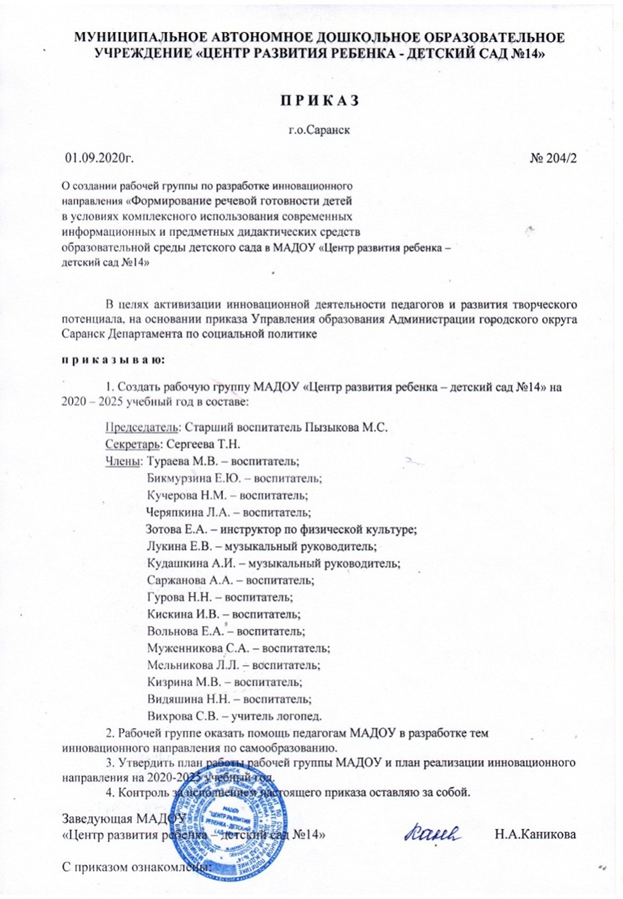 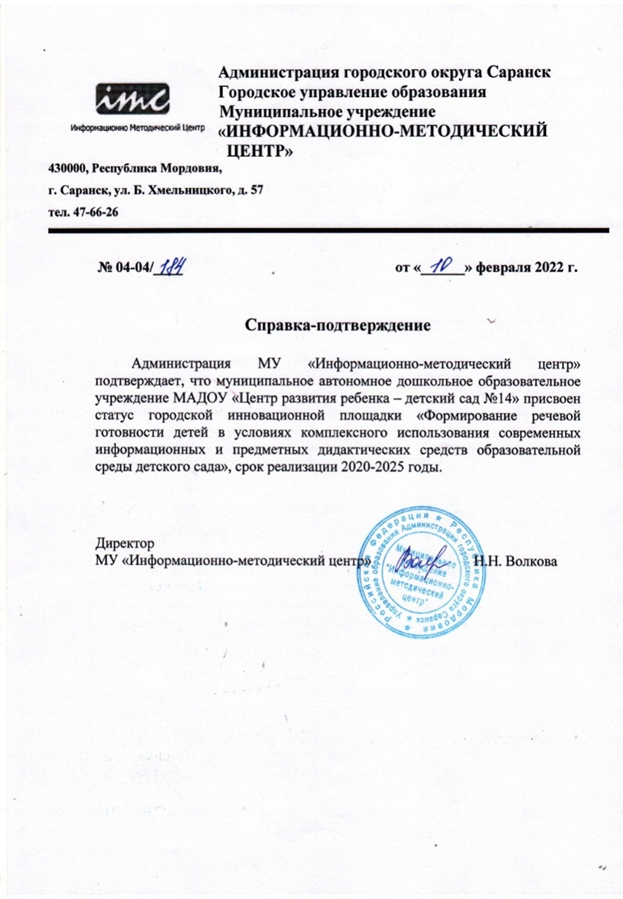 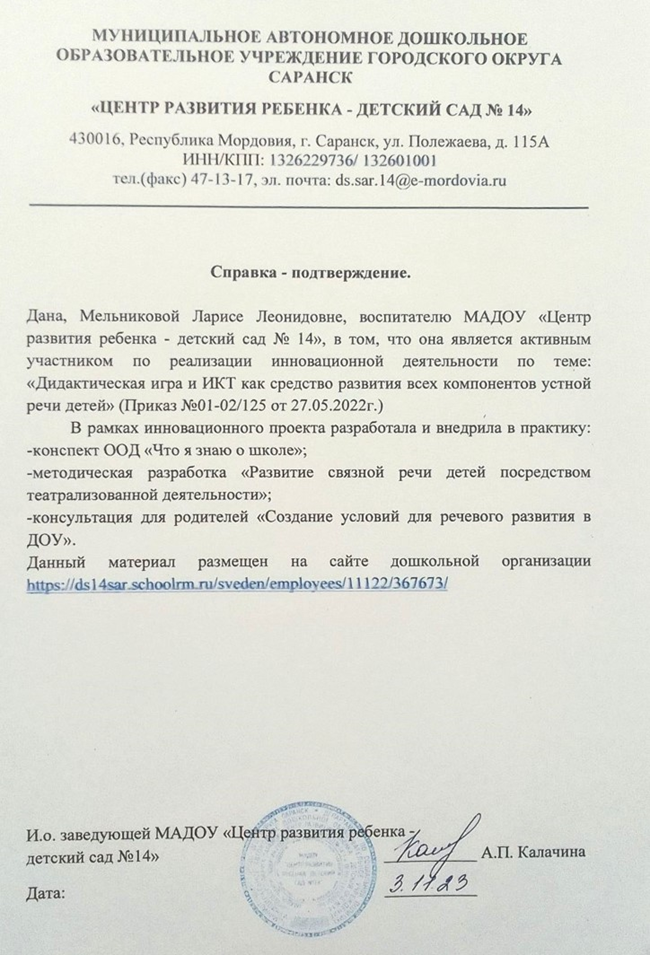 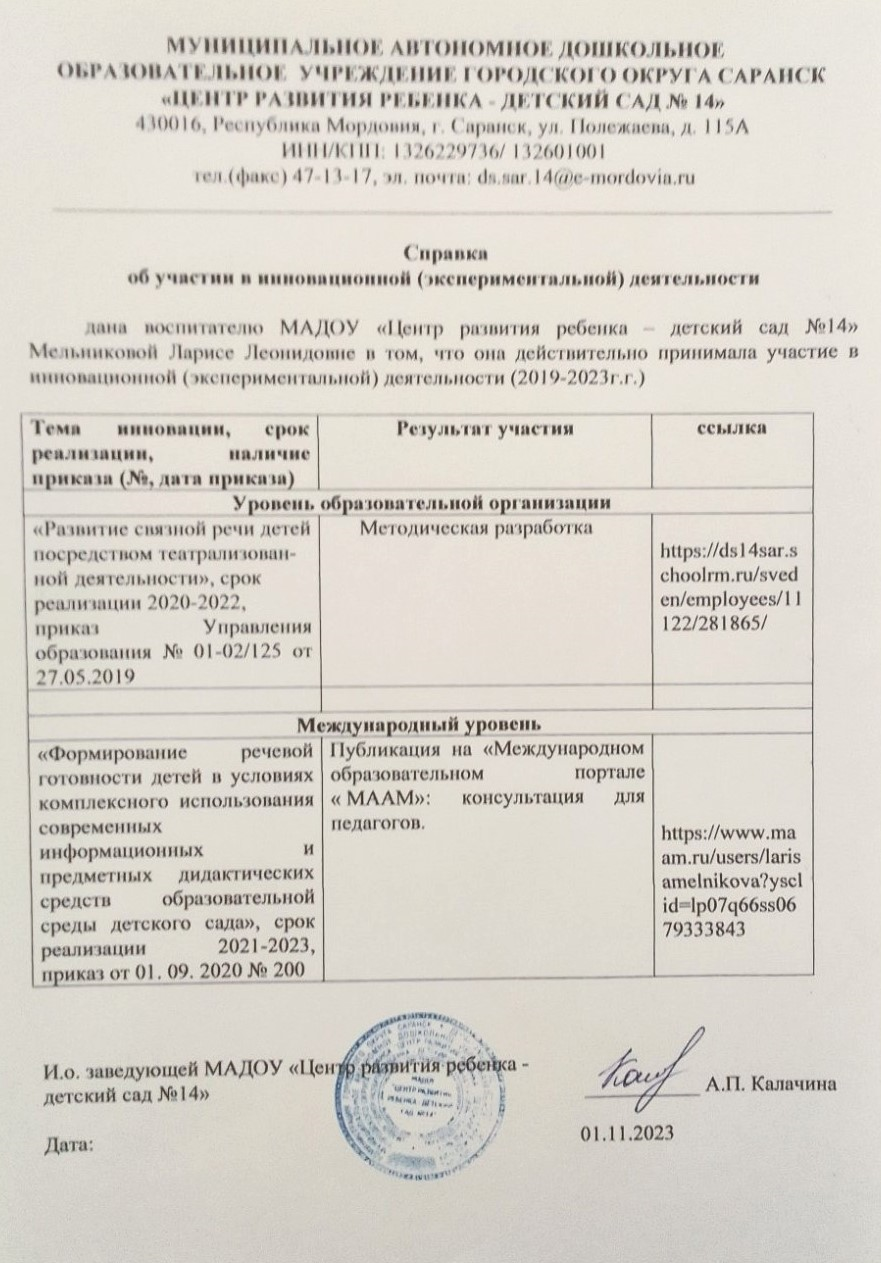 2. Наставничество    Эффективная педагогическая помощь молодым специалистам-5
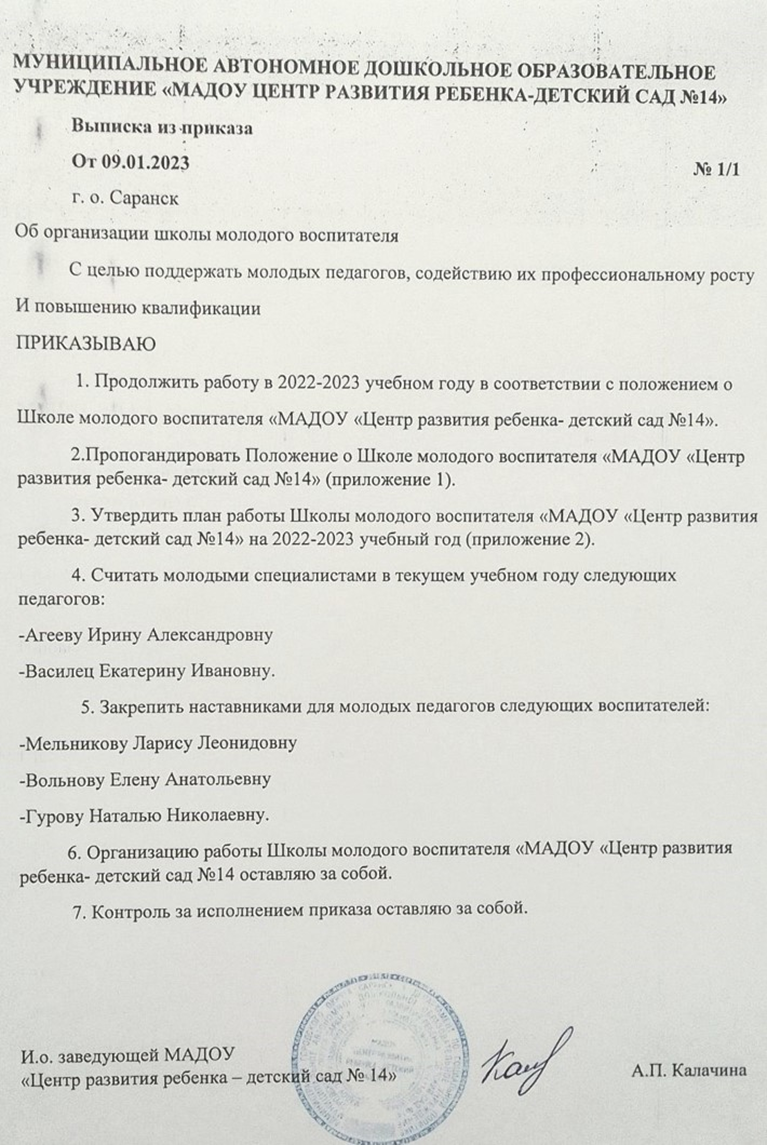 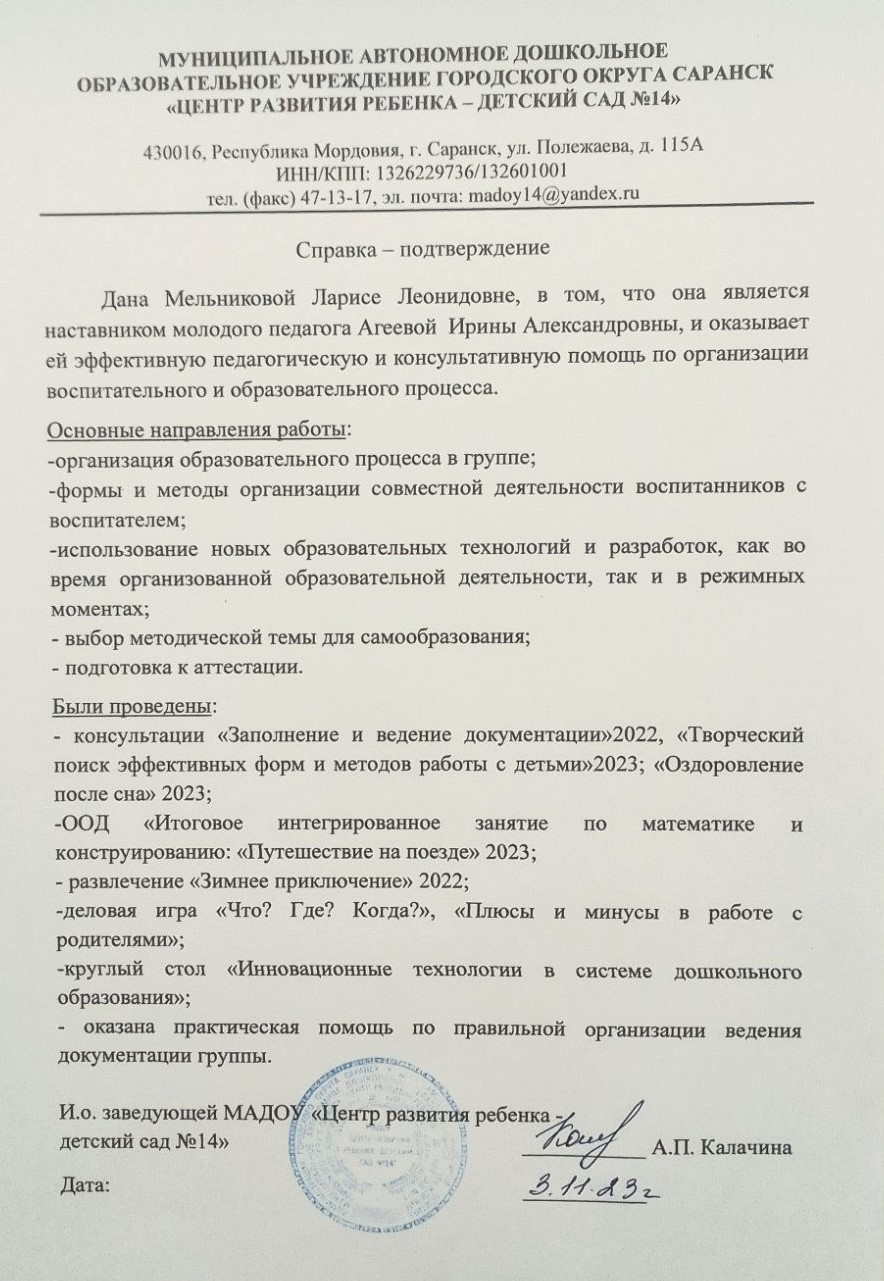 3. Наличие публикаций
Сети интернет - 2
Всероссийский уровень – 5
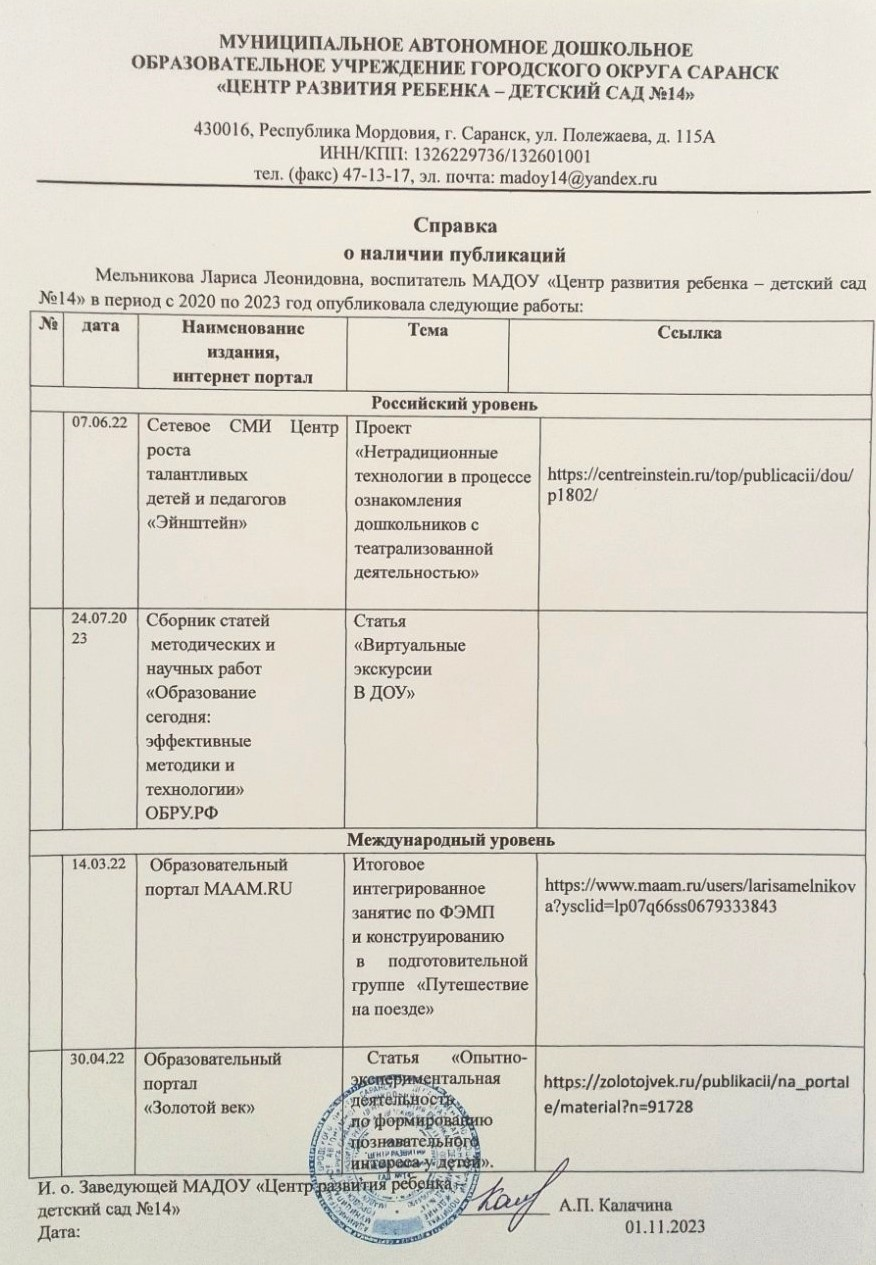 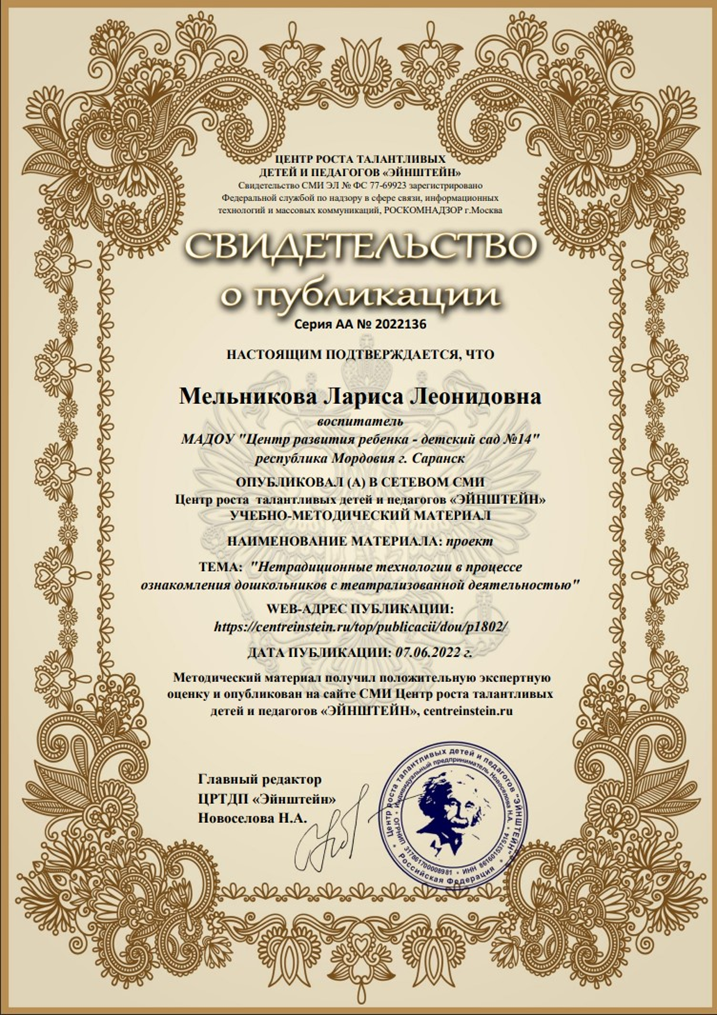 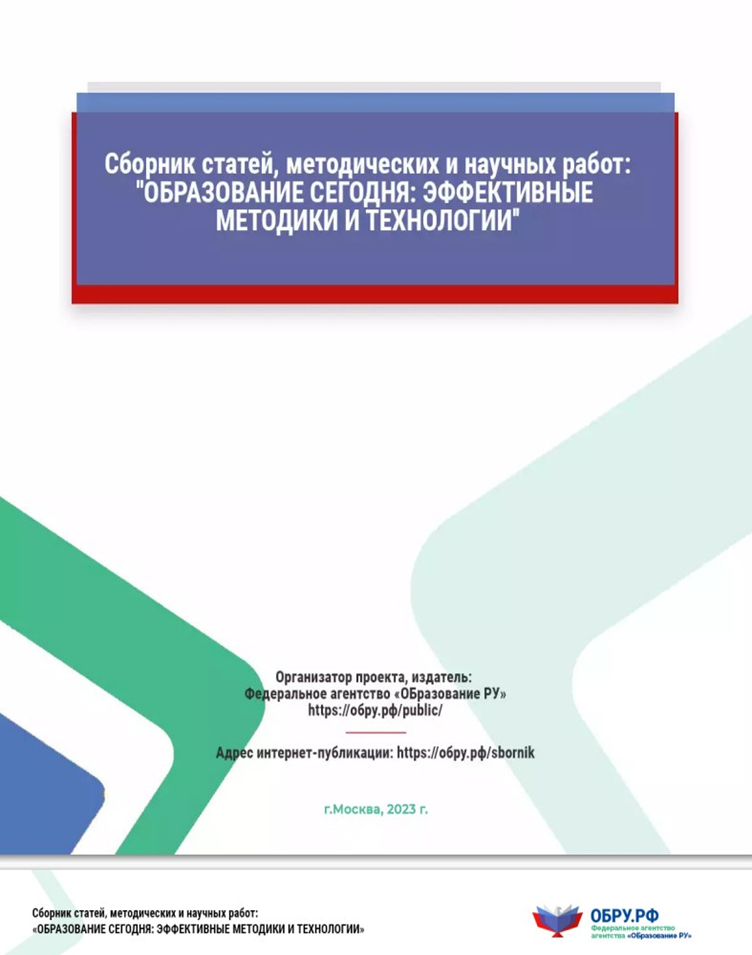 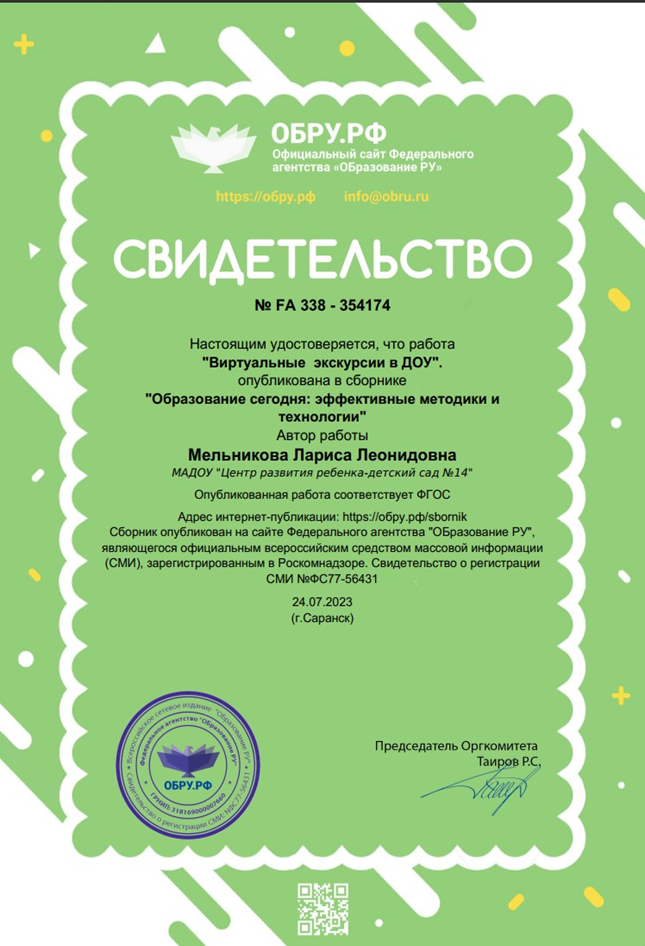 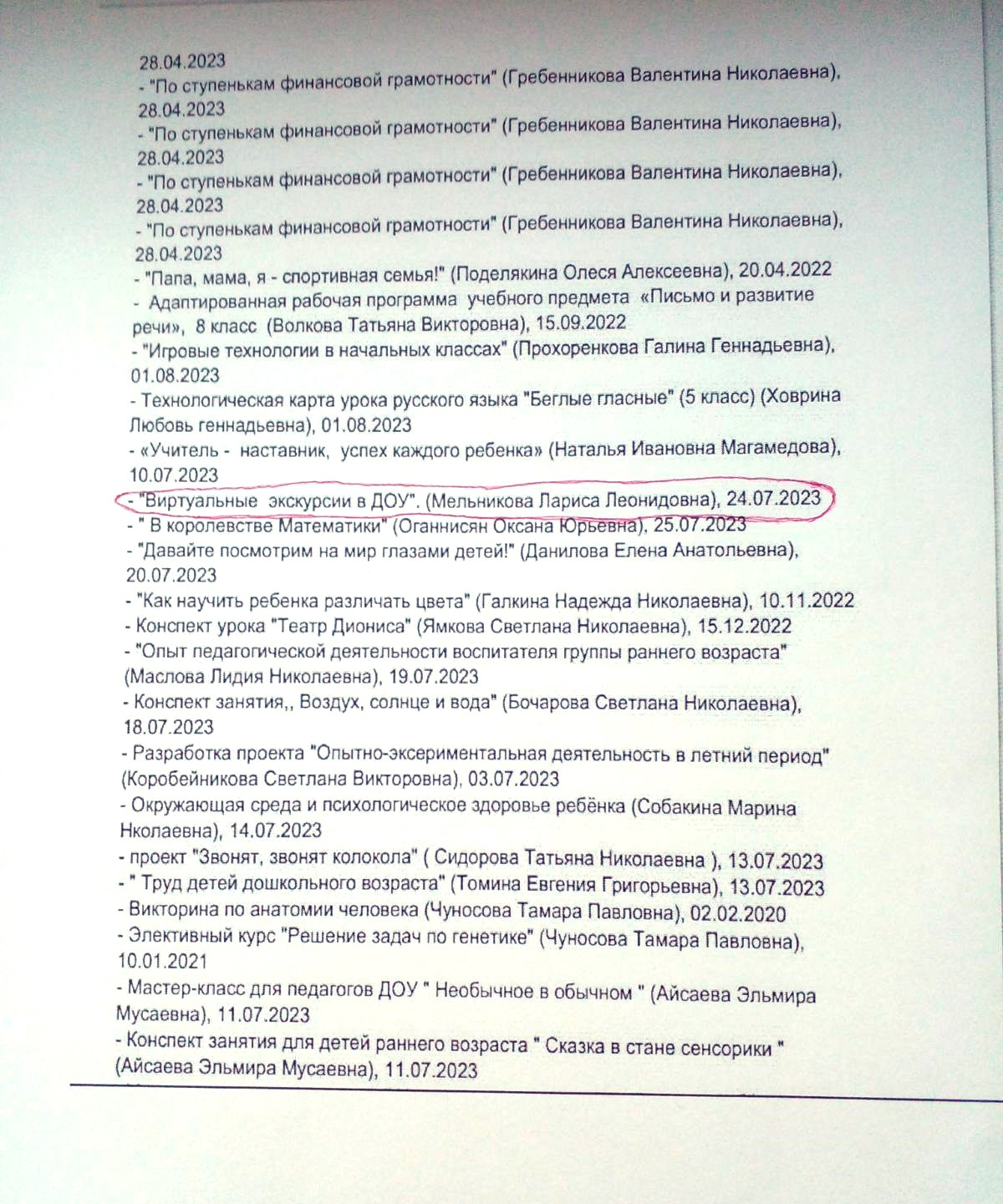 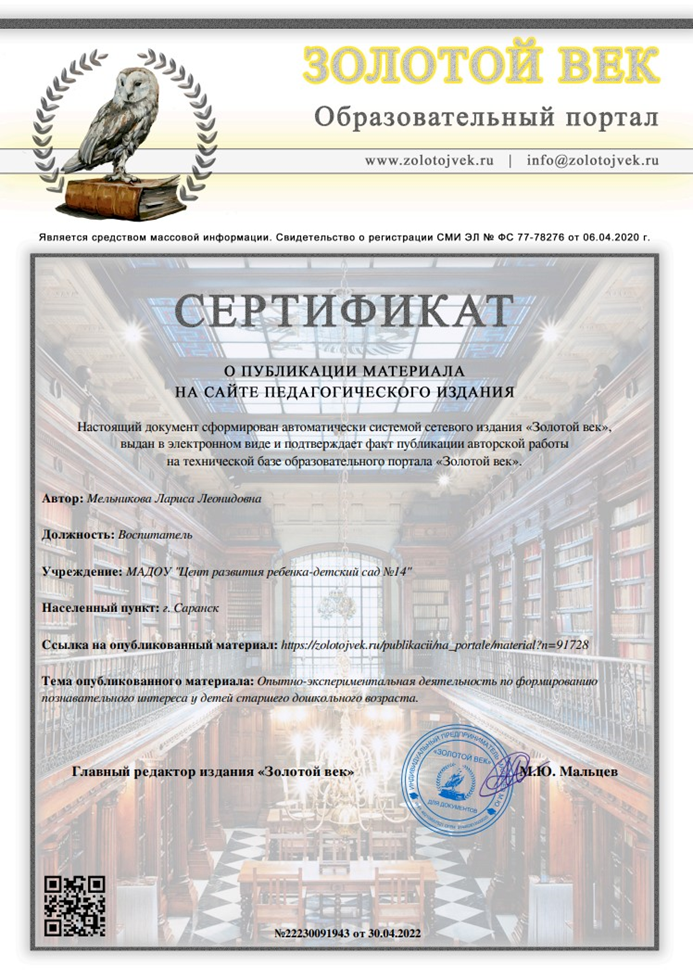 4. Результаты участия воспитанников в конкурсах, выставках, турнирах, соревнованиях, акциях, фестивалях
Заочные/дистанционные мероприятия – 2
Муниципальный уровень – 3+1
Республиканский уровень – 4+1
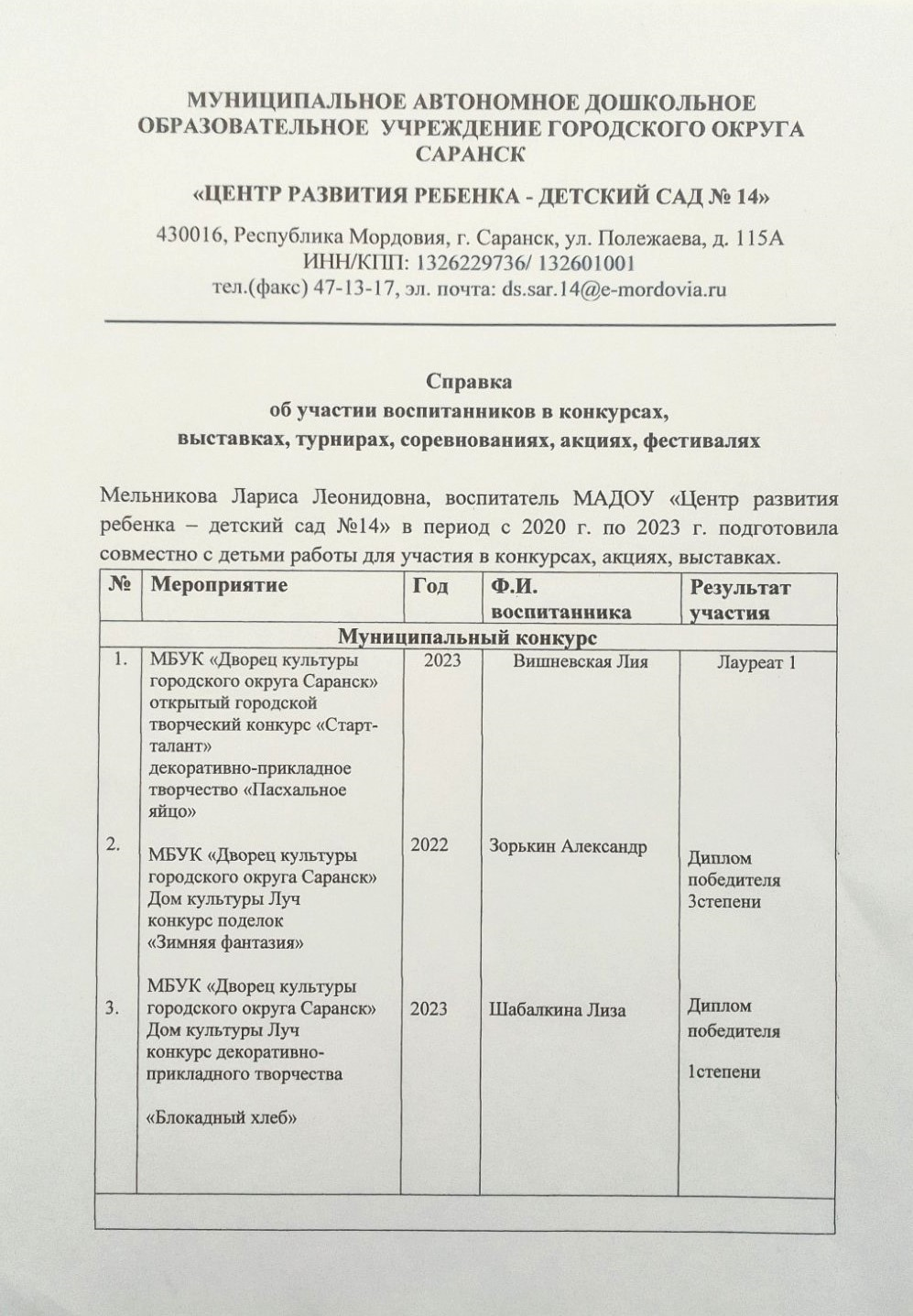 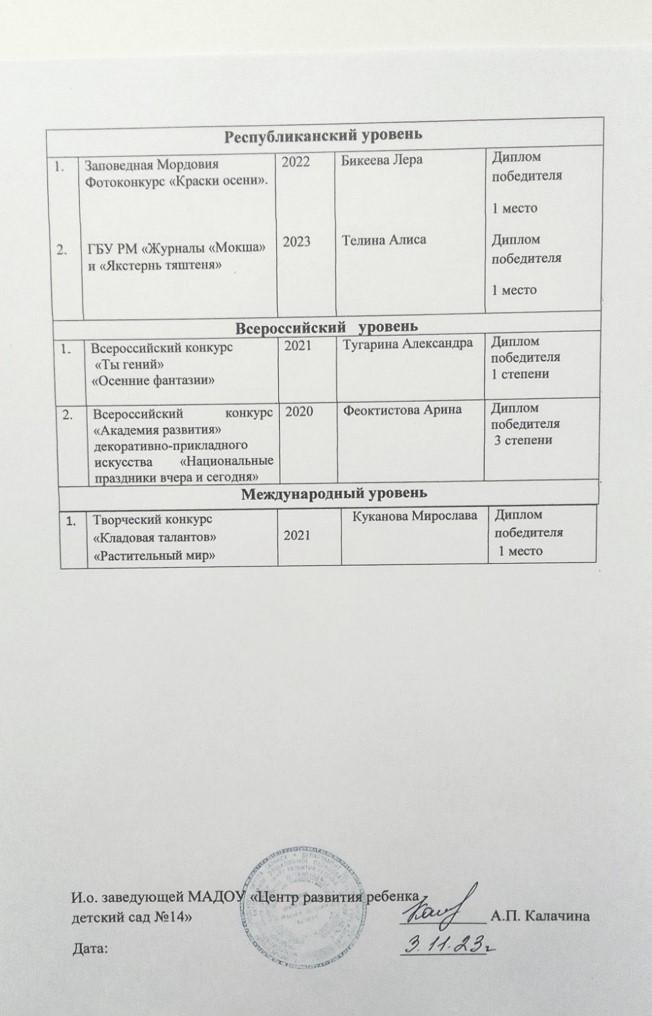 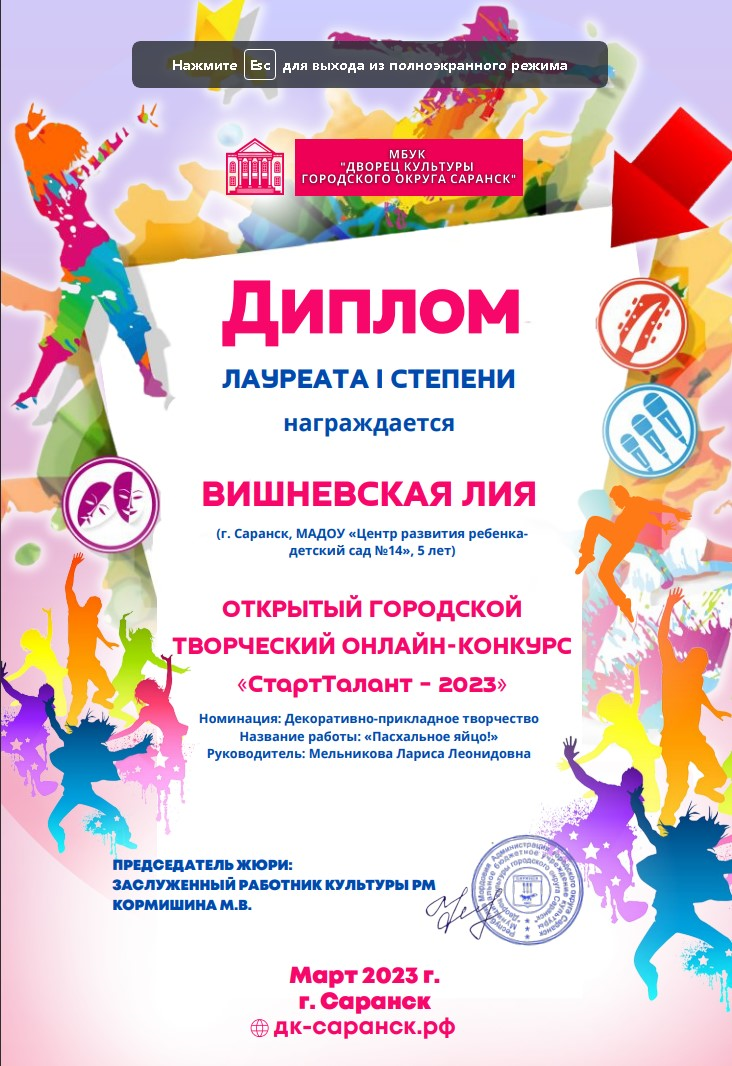 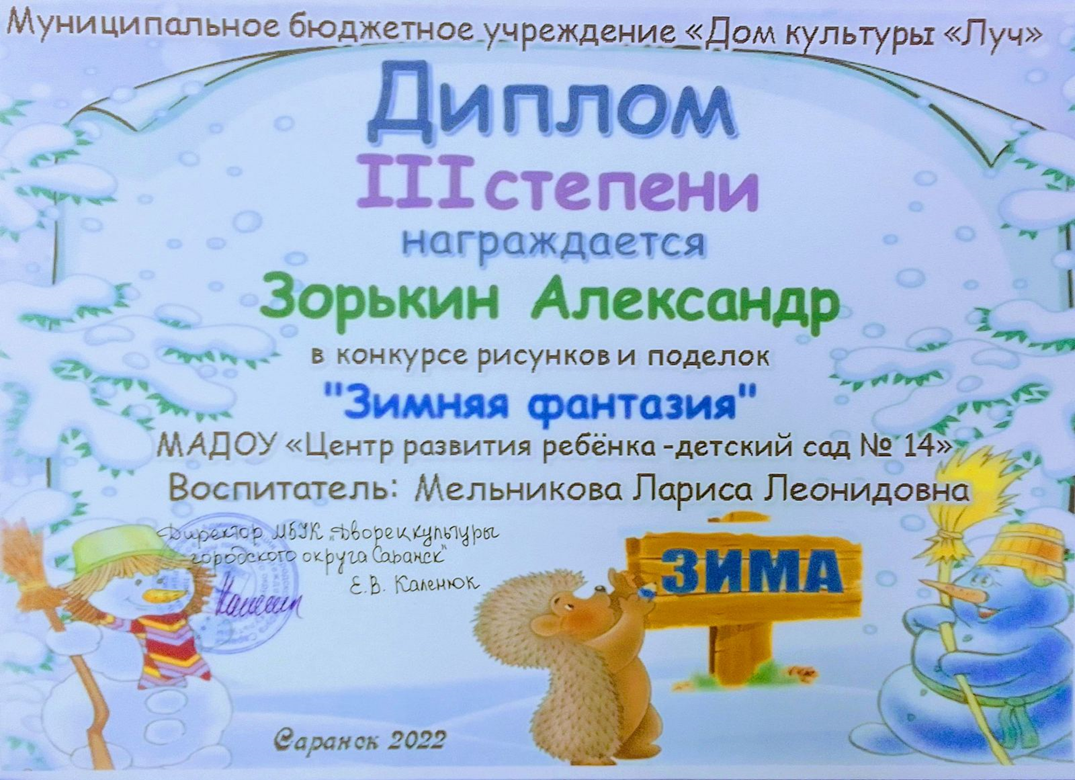 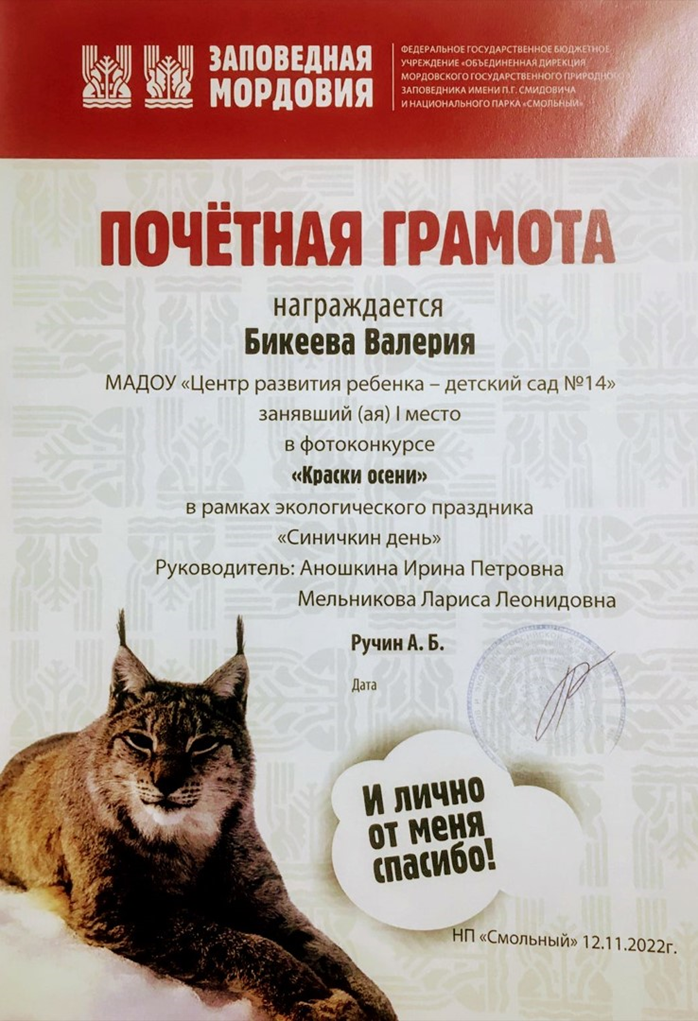 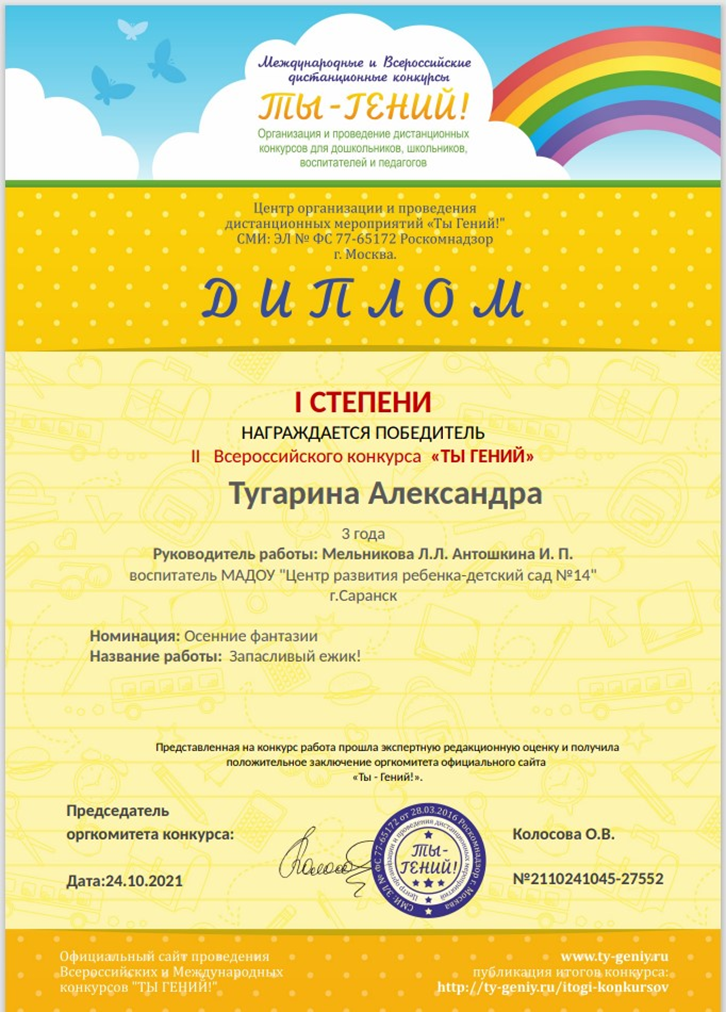 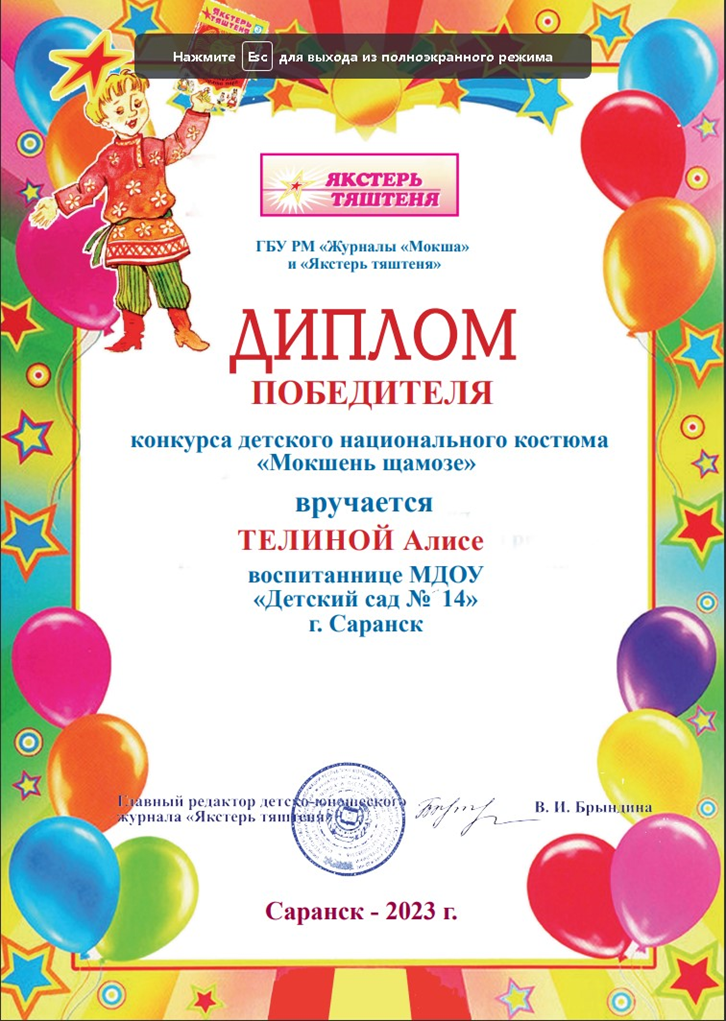 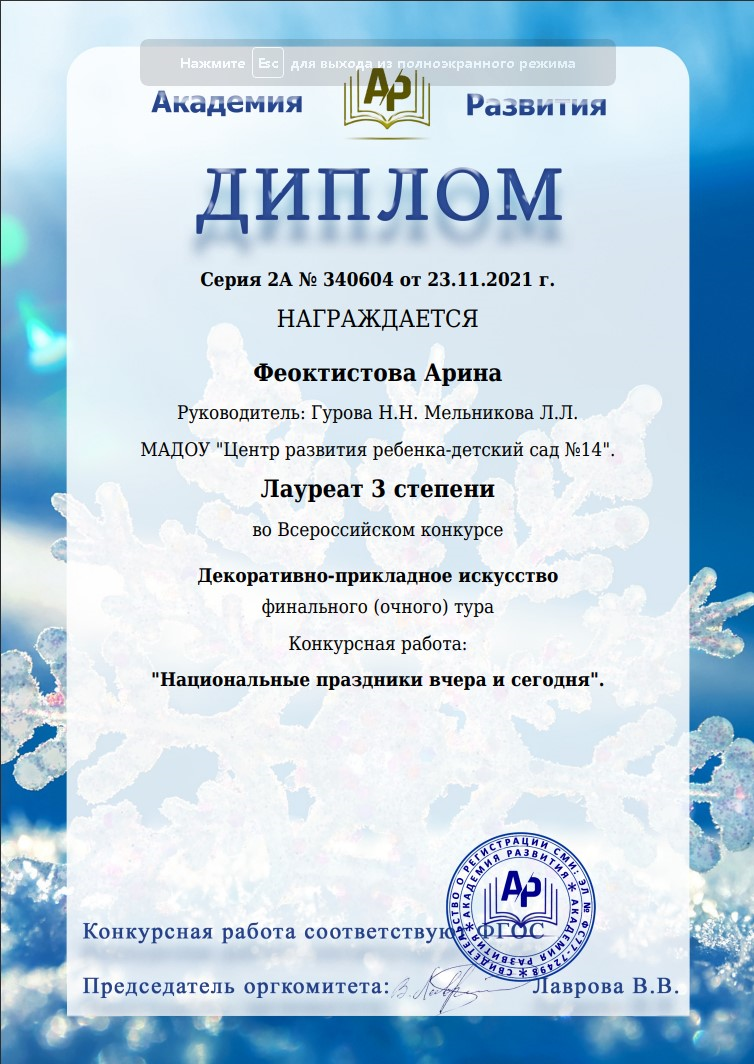 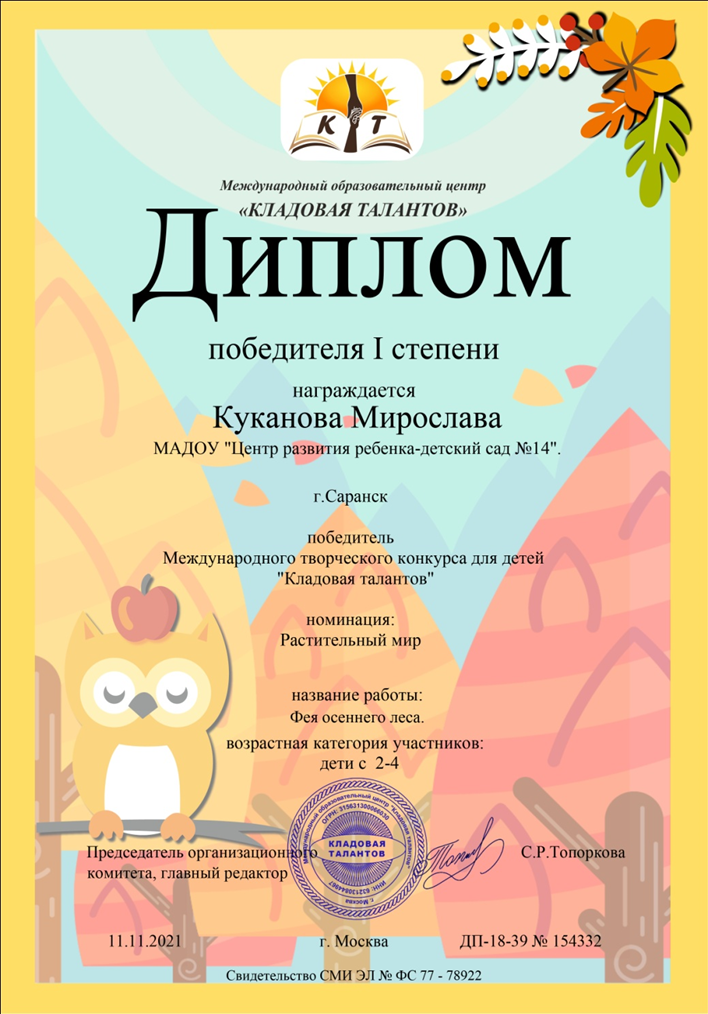 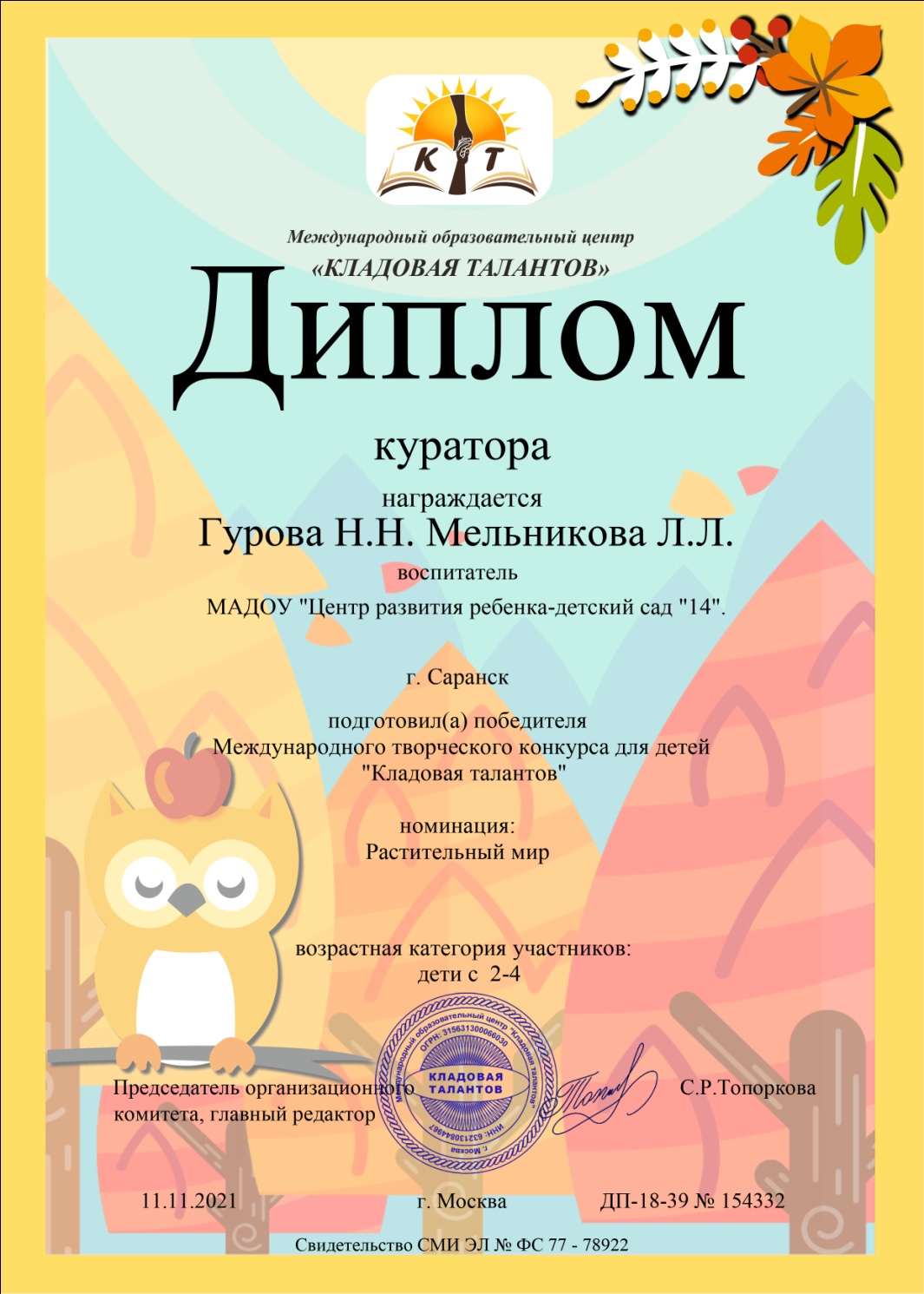 5. Наличие авторских программ, методических пособий
Муниципальный уровень – 1
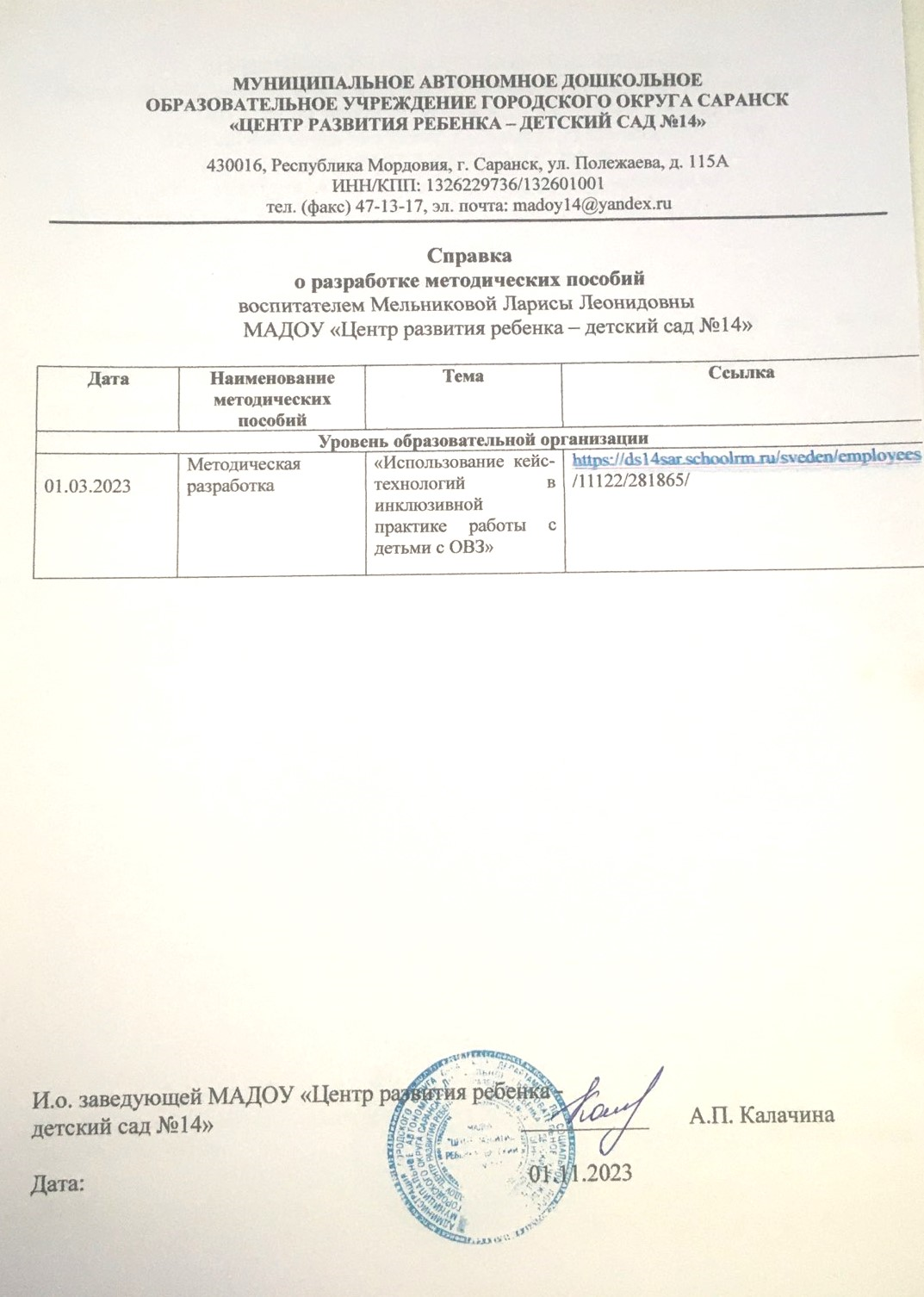 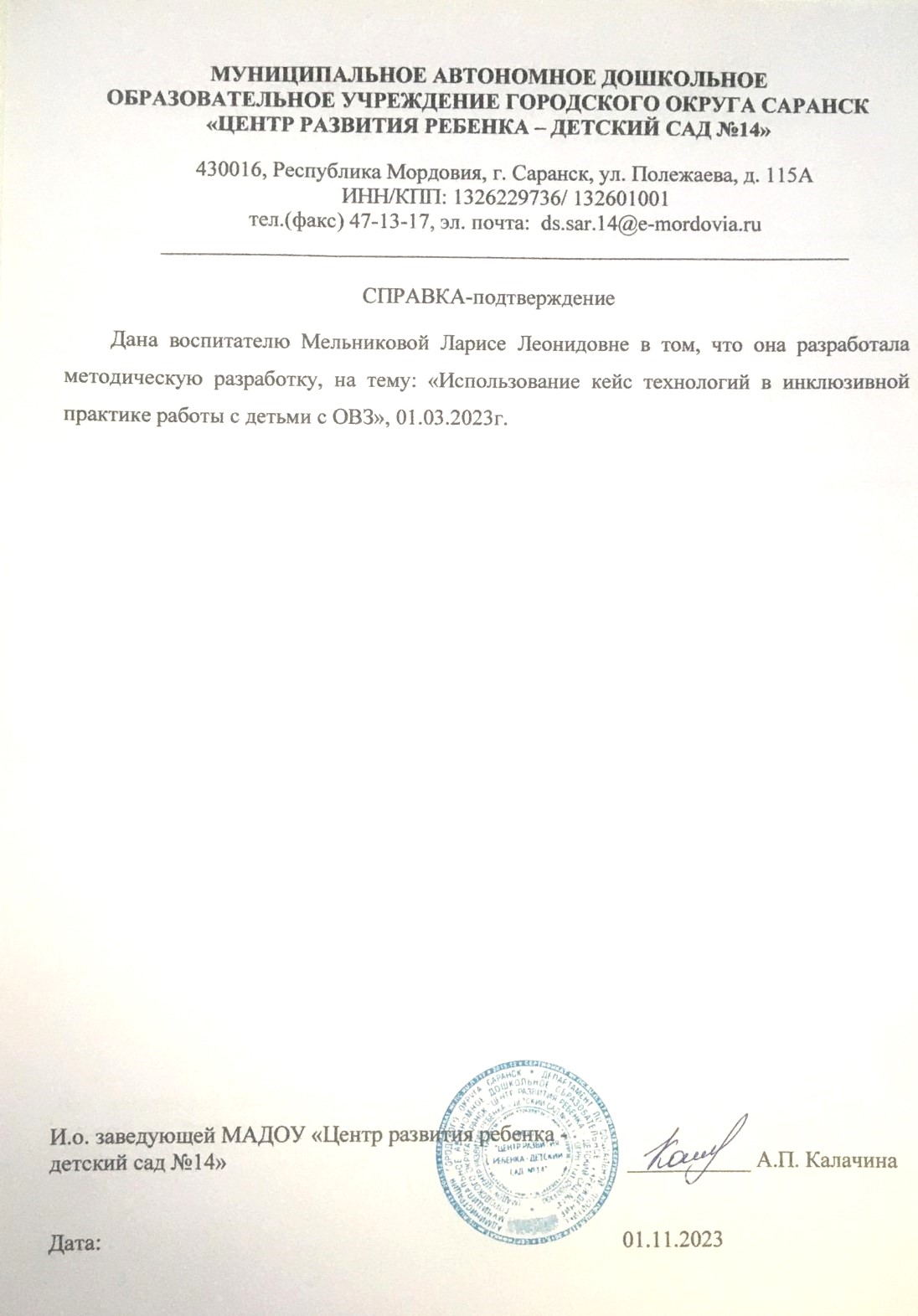 6. Выступления на заседаниях методических советов, научно-практических конференциях, педагогических чтениях, семинарах, секциях, форумах, радиопередачах (очно)
Уровень образовательной организации – 2 
Республиканский уровень – 1
Российский уровень-5
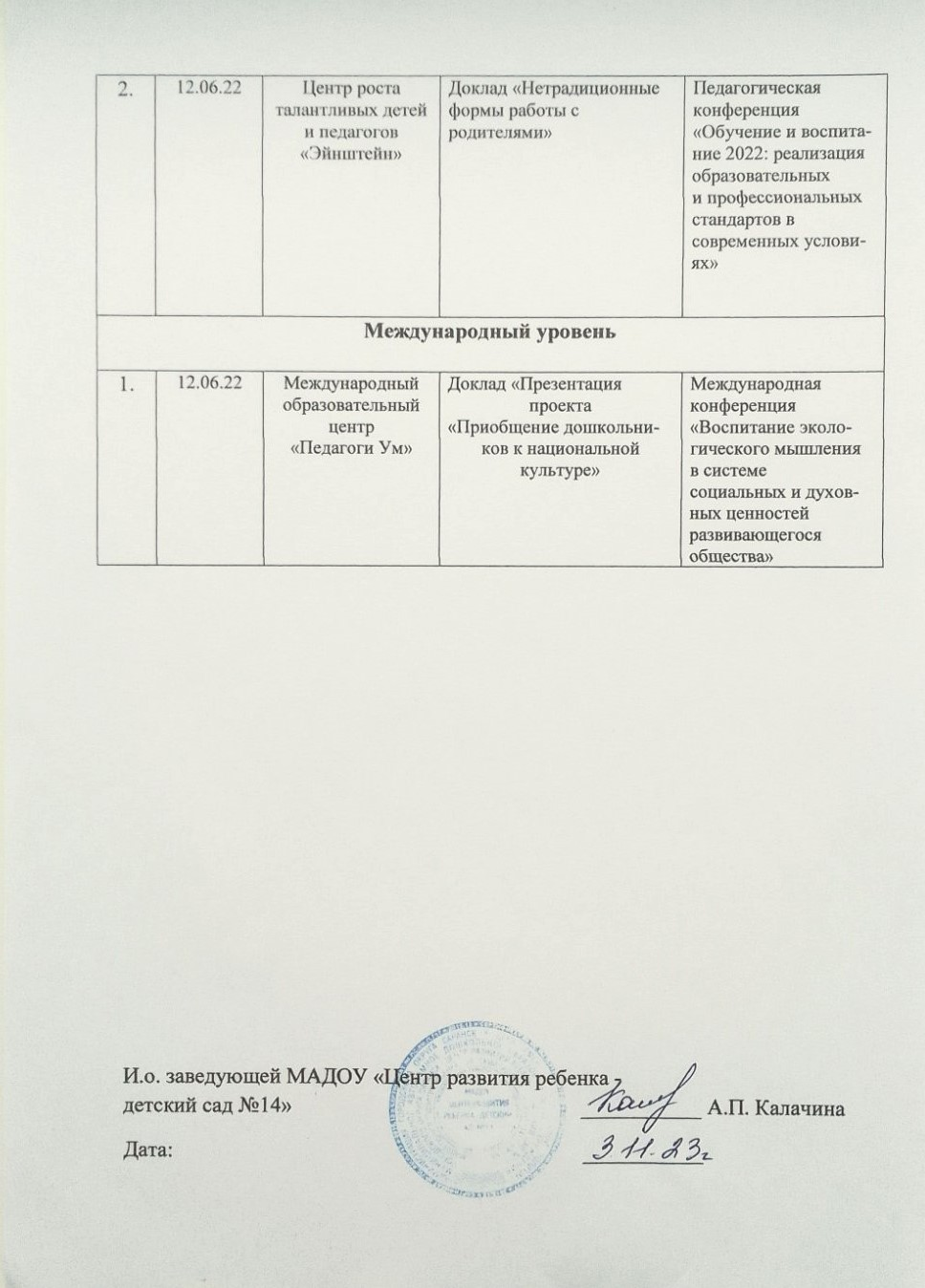 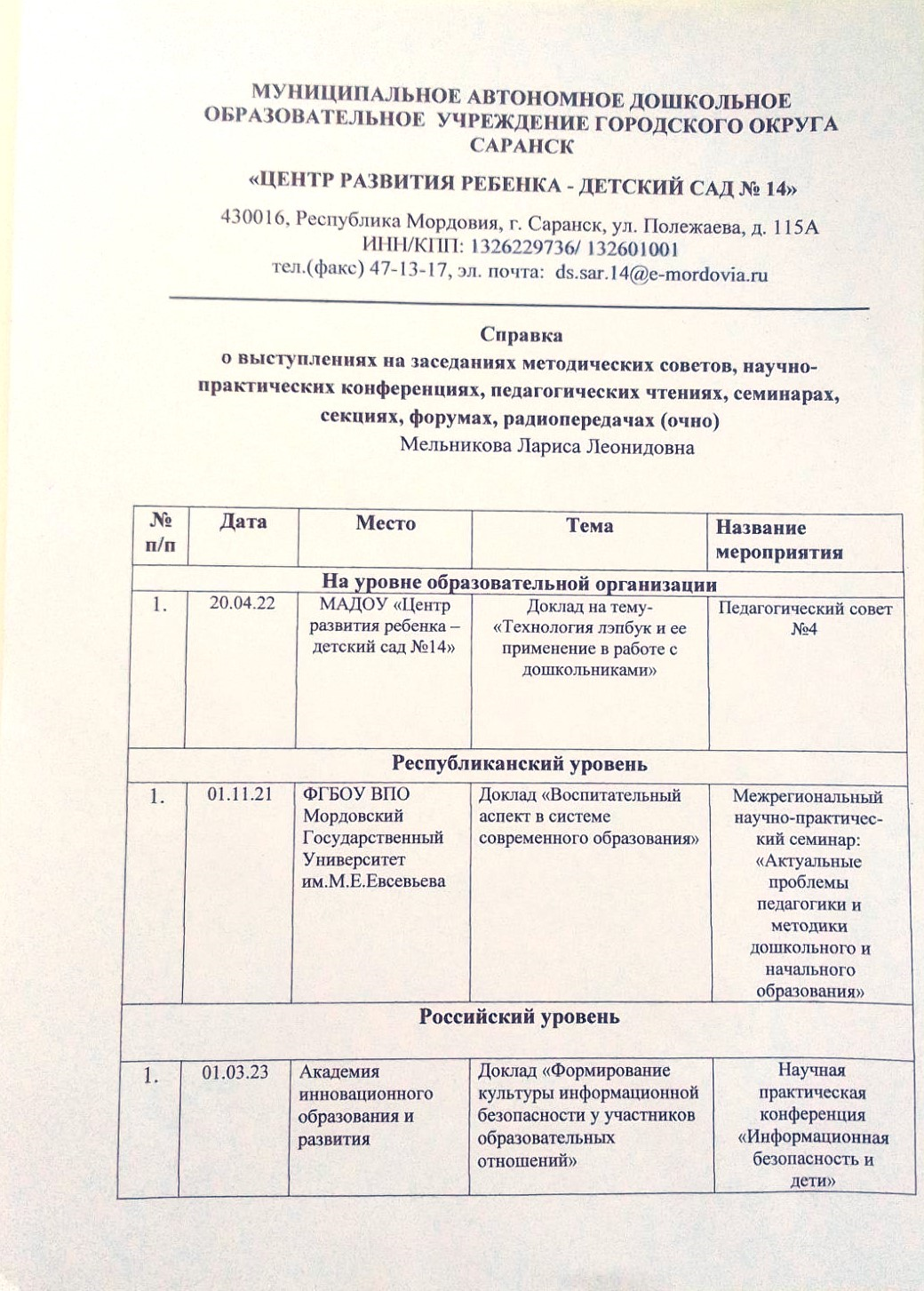 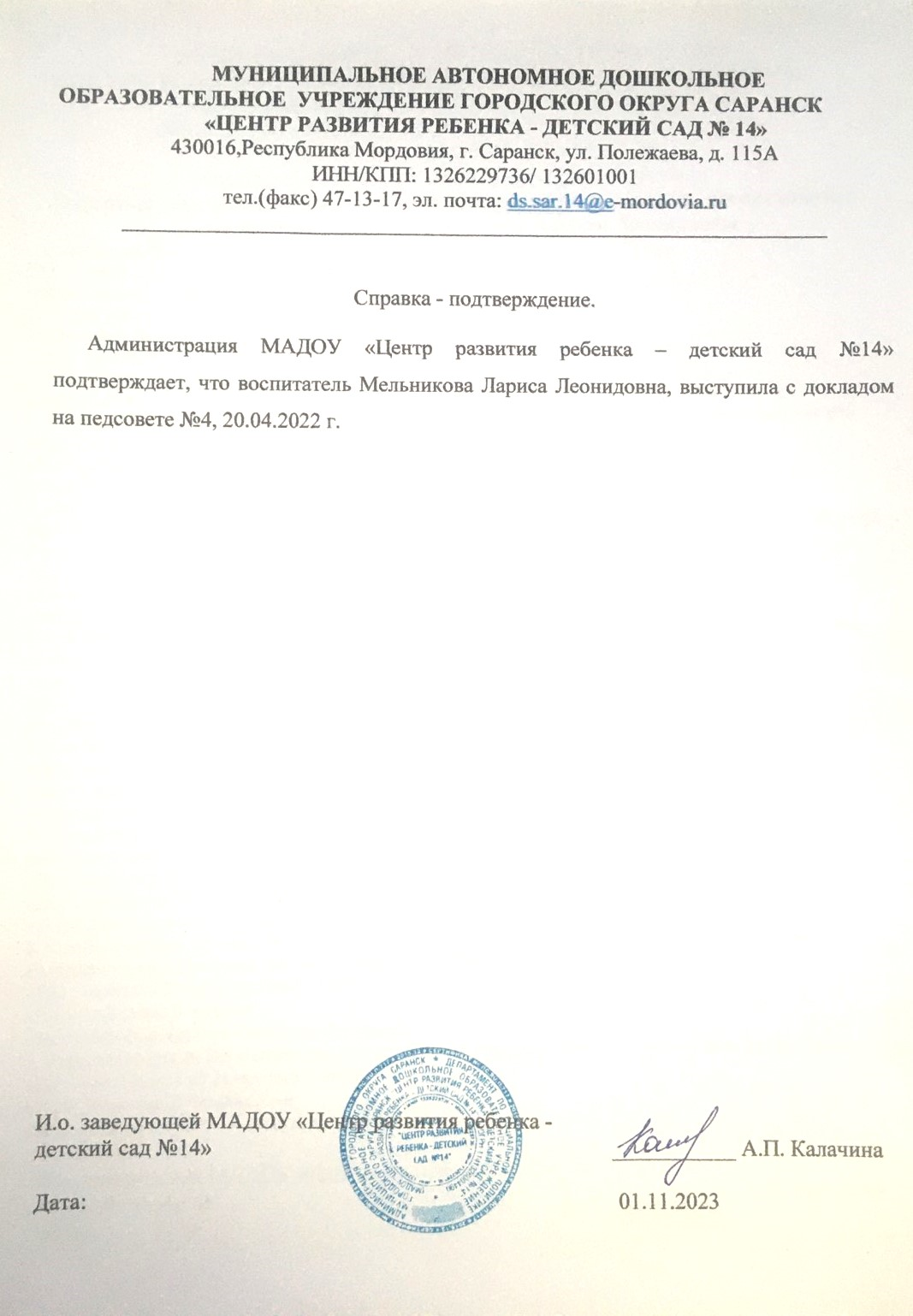 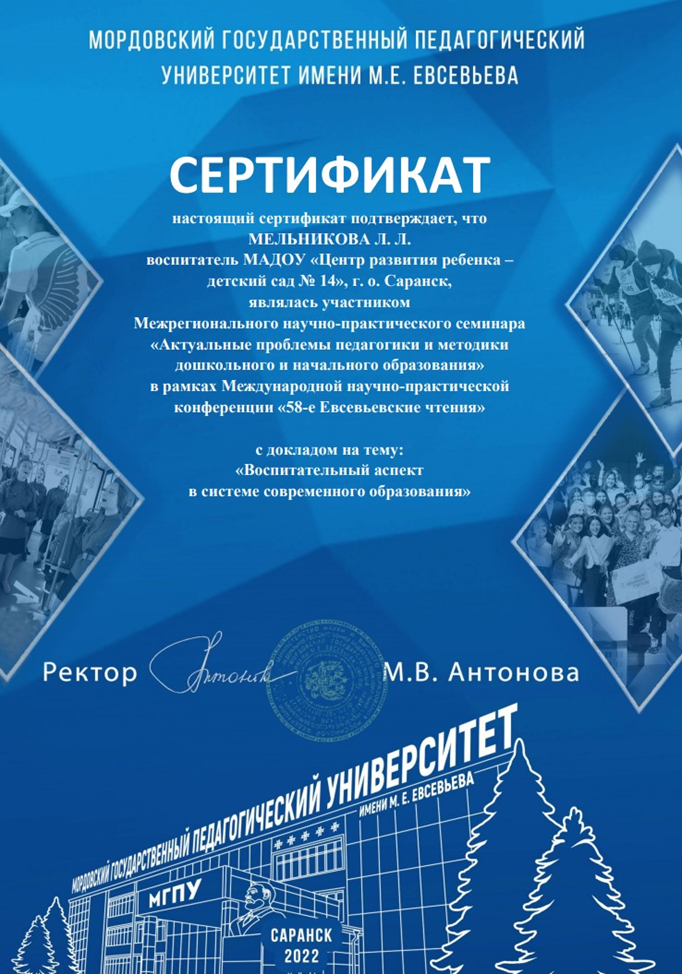 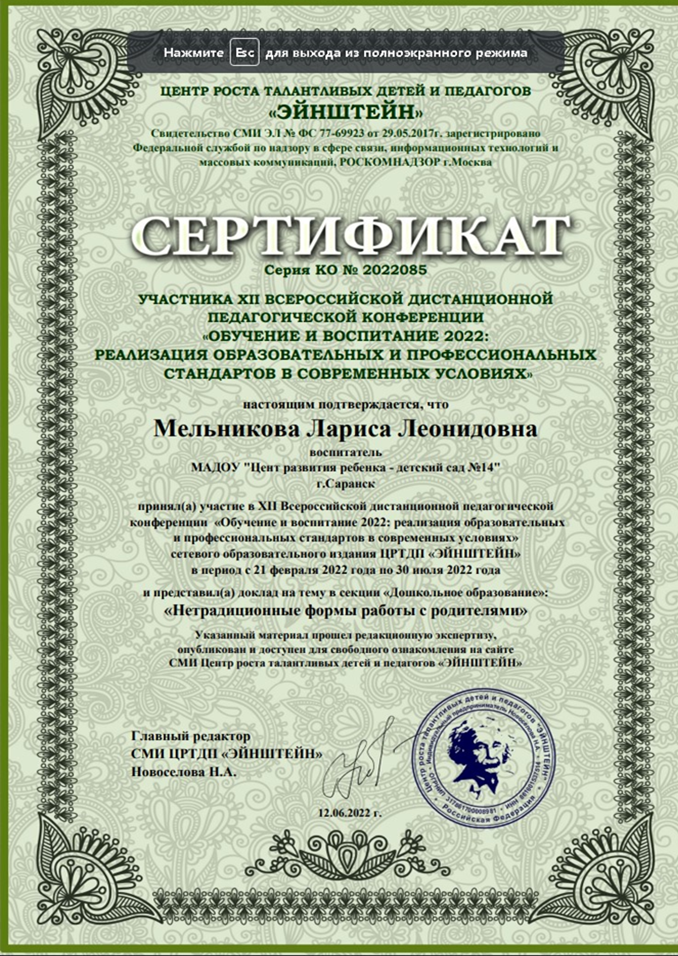 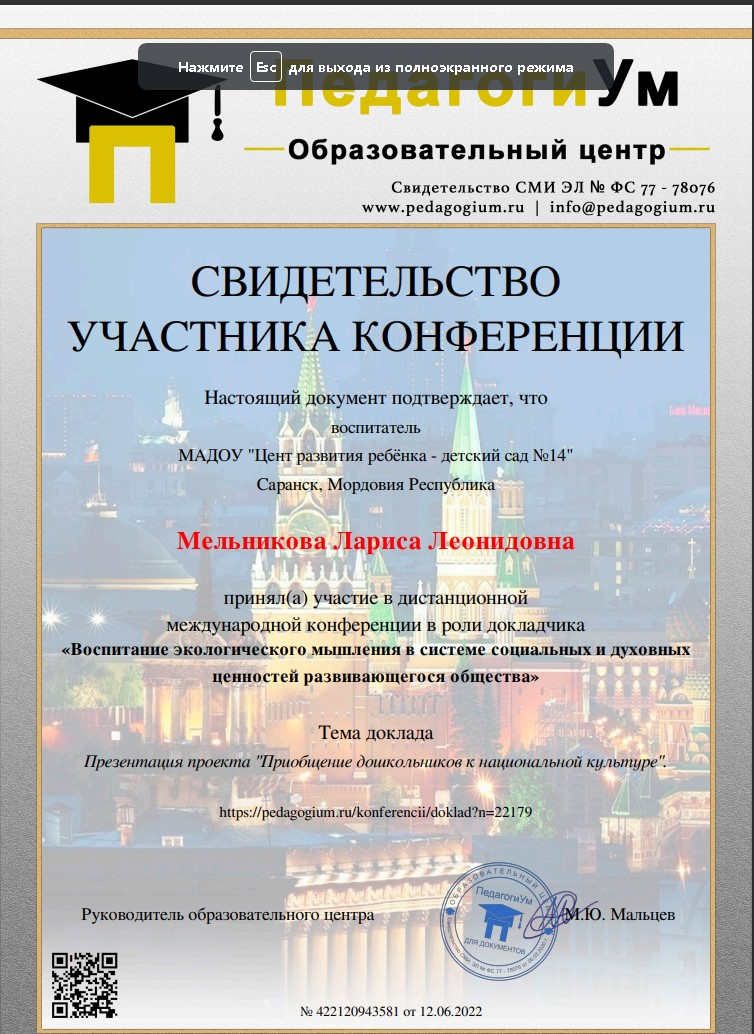 7. Проведение открытых занятий, мастер-классов, мероприятий
На уровне образовательной организации  3+1
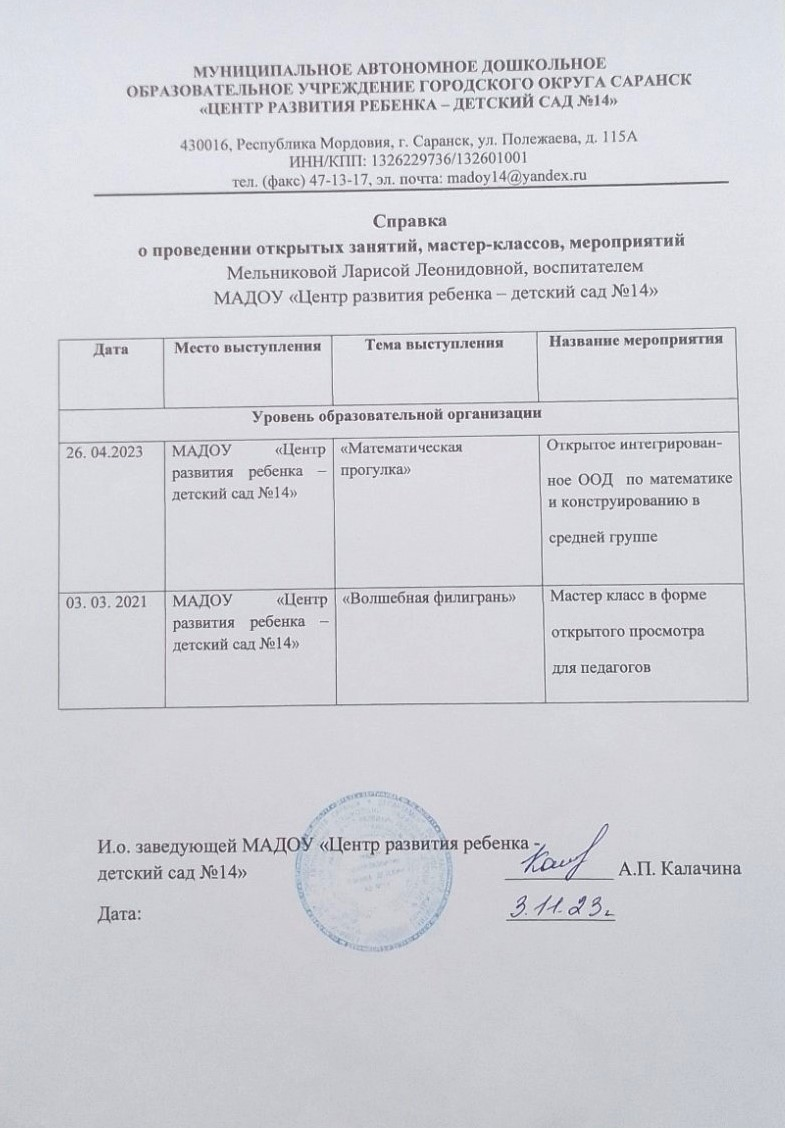 8. Экспертная деятельность
Интернет – 1
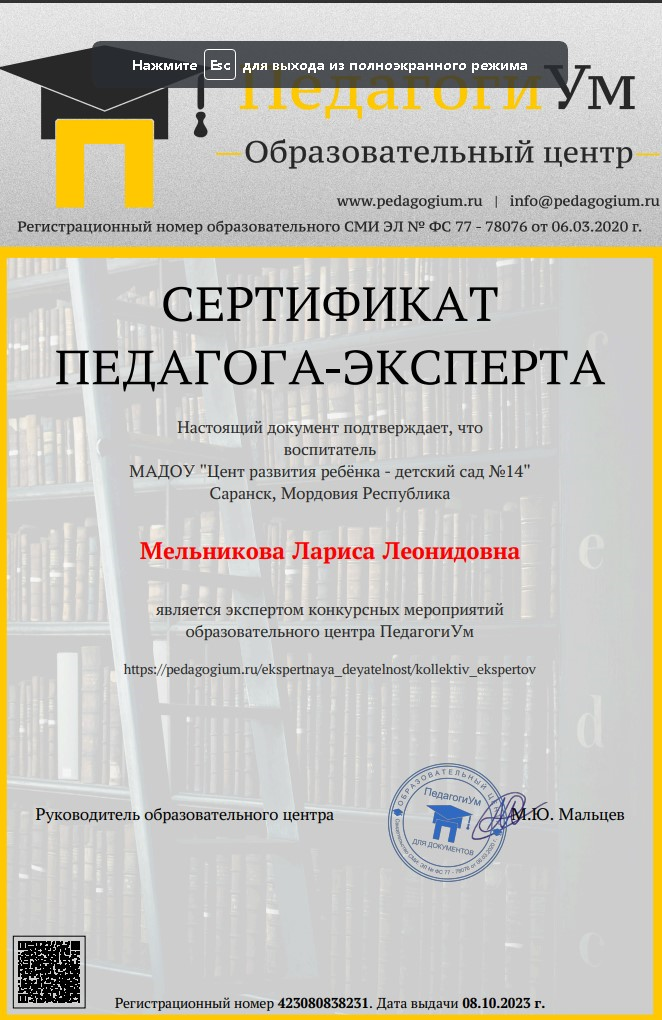 9. Общественно-педагогическая активность педагога: участие в комиссиях, педагогических сообществах, в жюри конкурсов
Интернет – 1
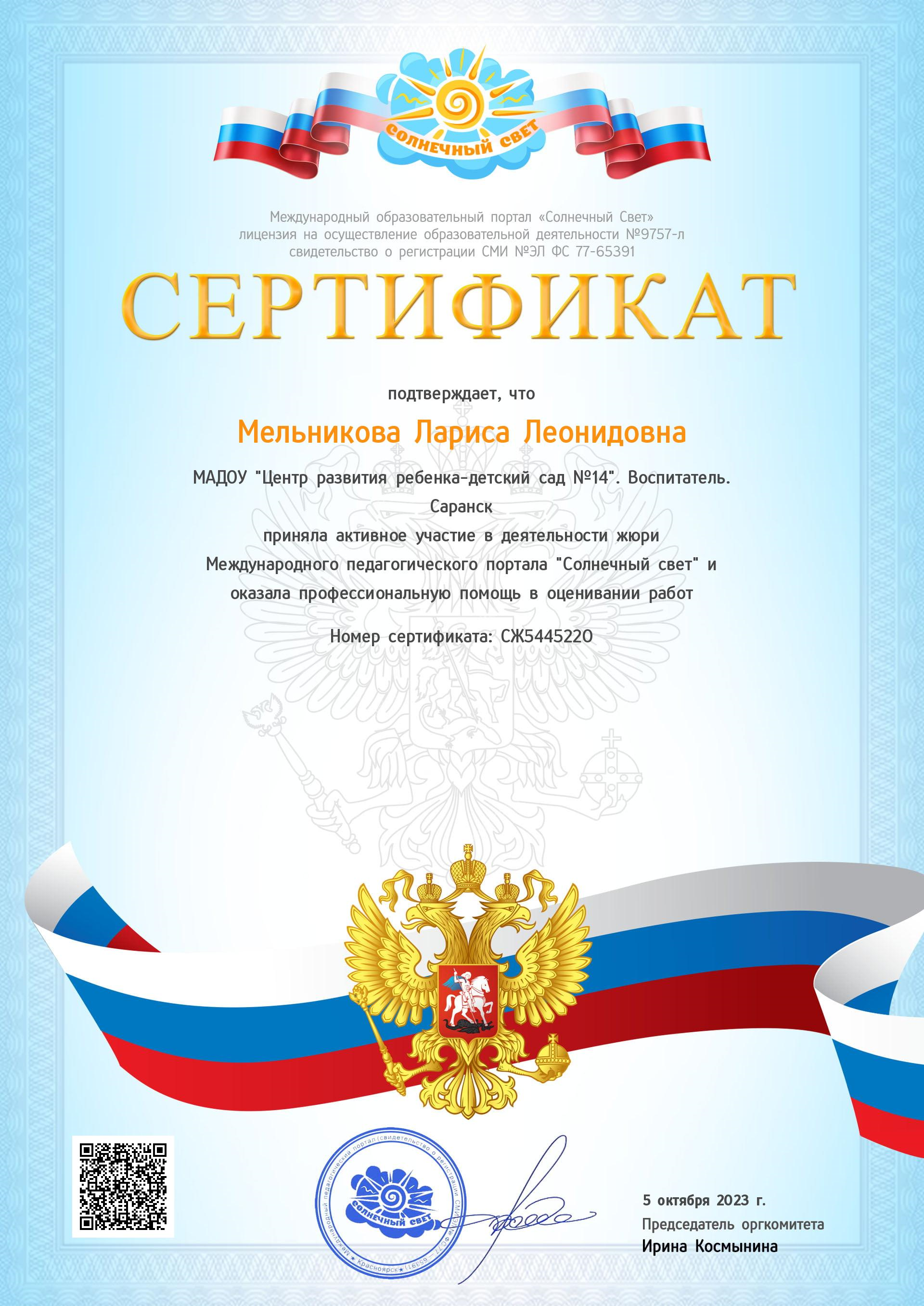 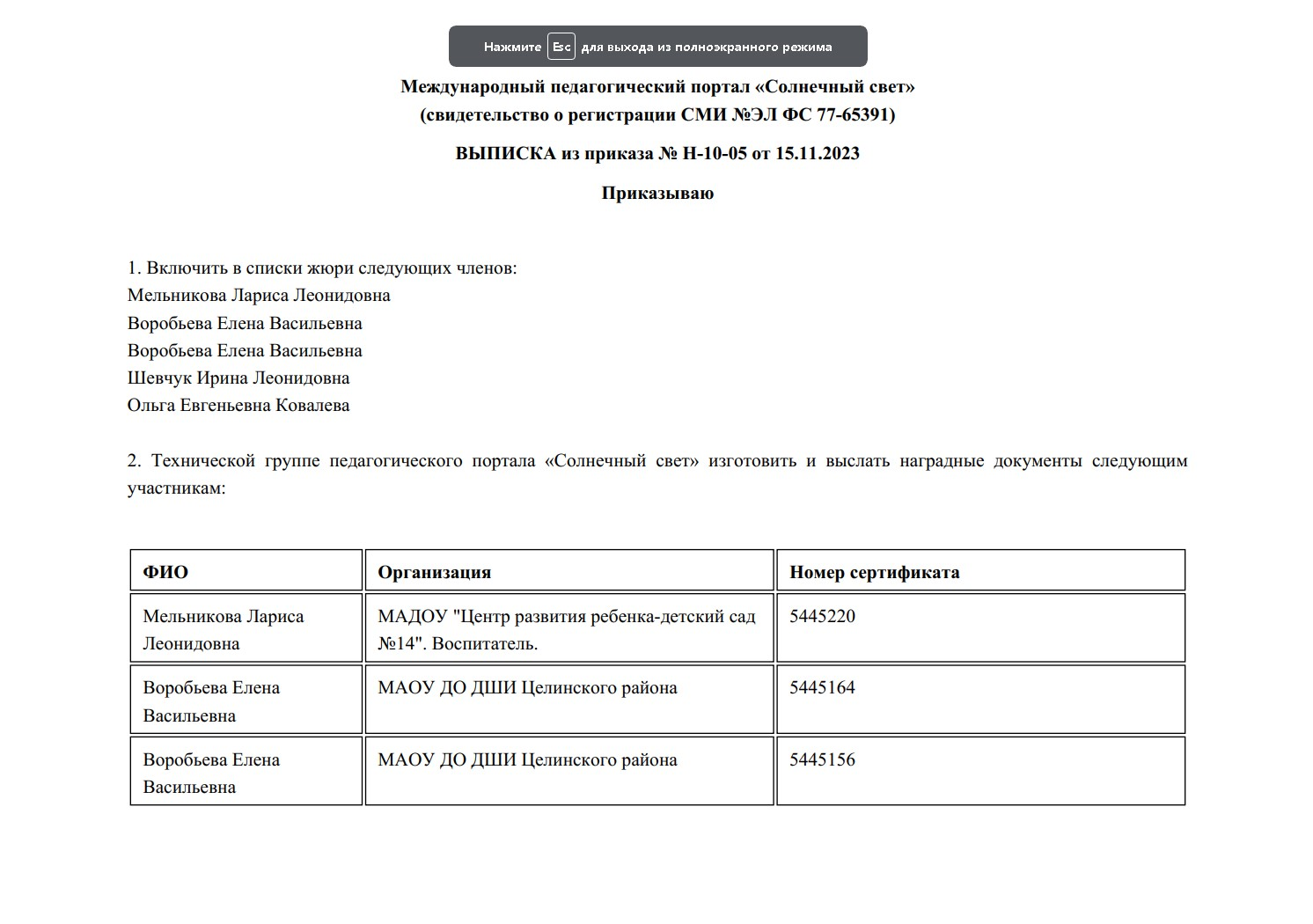 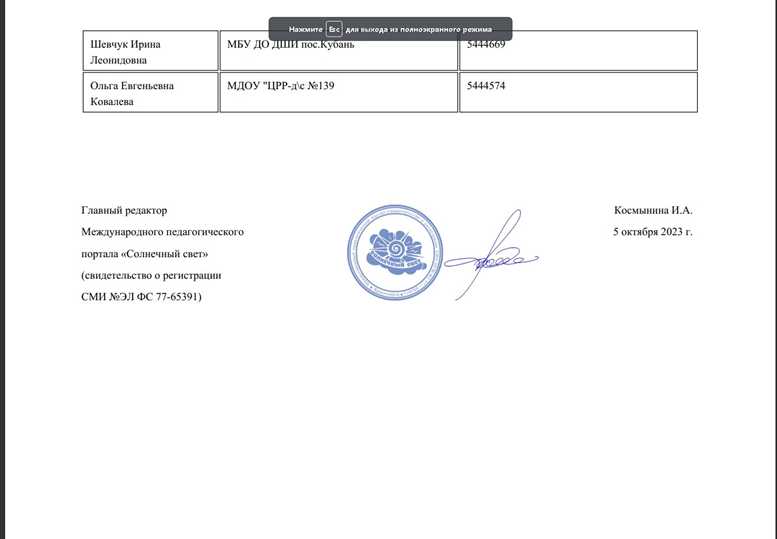 10. Позитивные результаты работы с воспитанниками
-наличие системы воспитательной работы; 
-наличие качественной, эстетически оформленной текущей документации; 
-организация индивидуального подхода; 
-снижение простудной заболеваемости воспитанников; 
-отлаженная система взаимодействия с родителями ;
 -отсутствие жалоб и обращений родителей на неправомерные действия; 
-реализация здоровье сберегающих технологий в воспитательном процессе; 
-духовно-нравственное воспитание и народные традиции
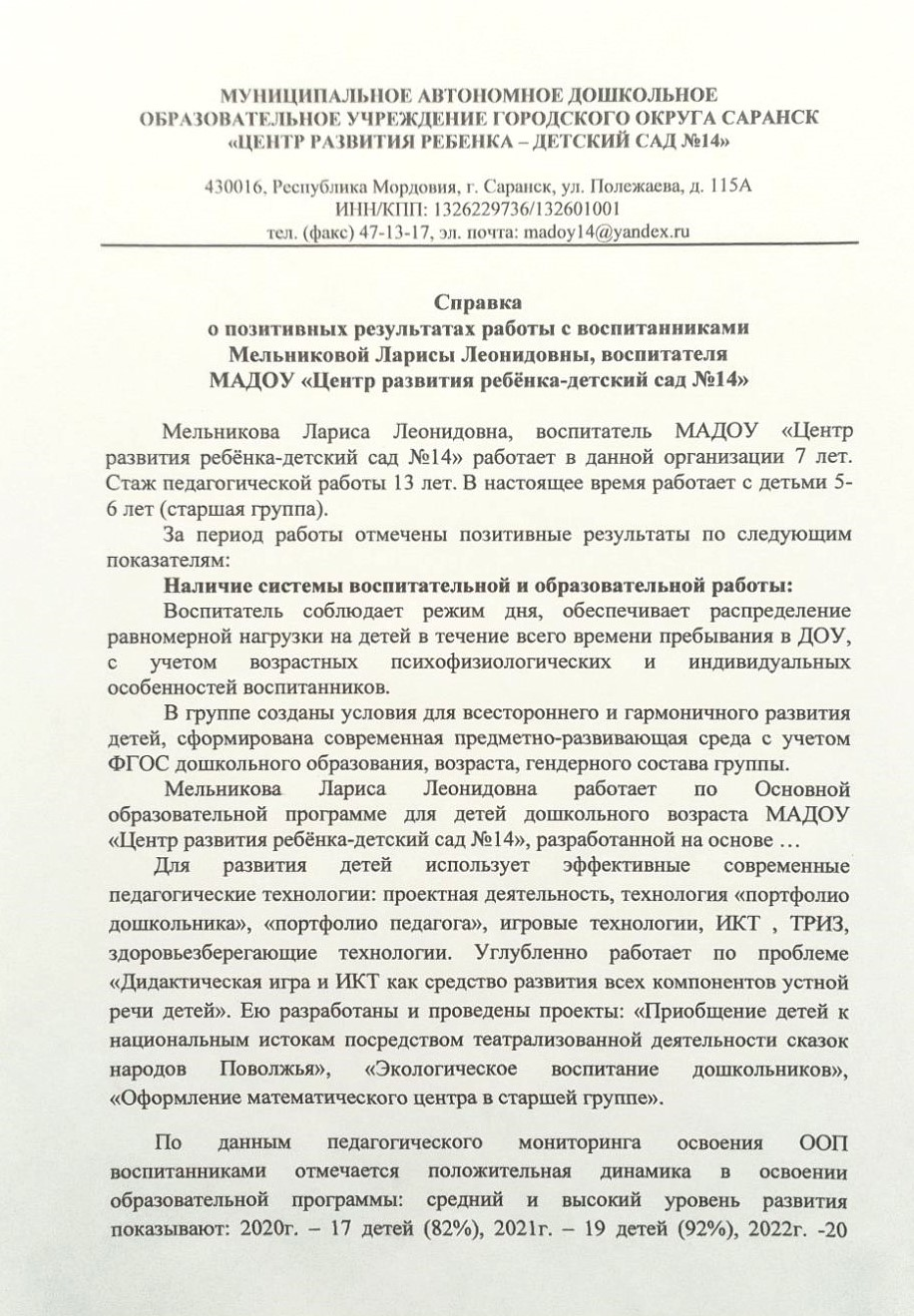 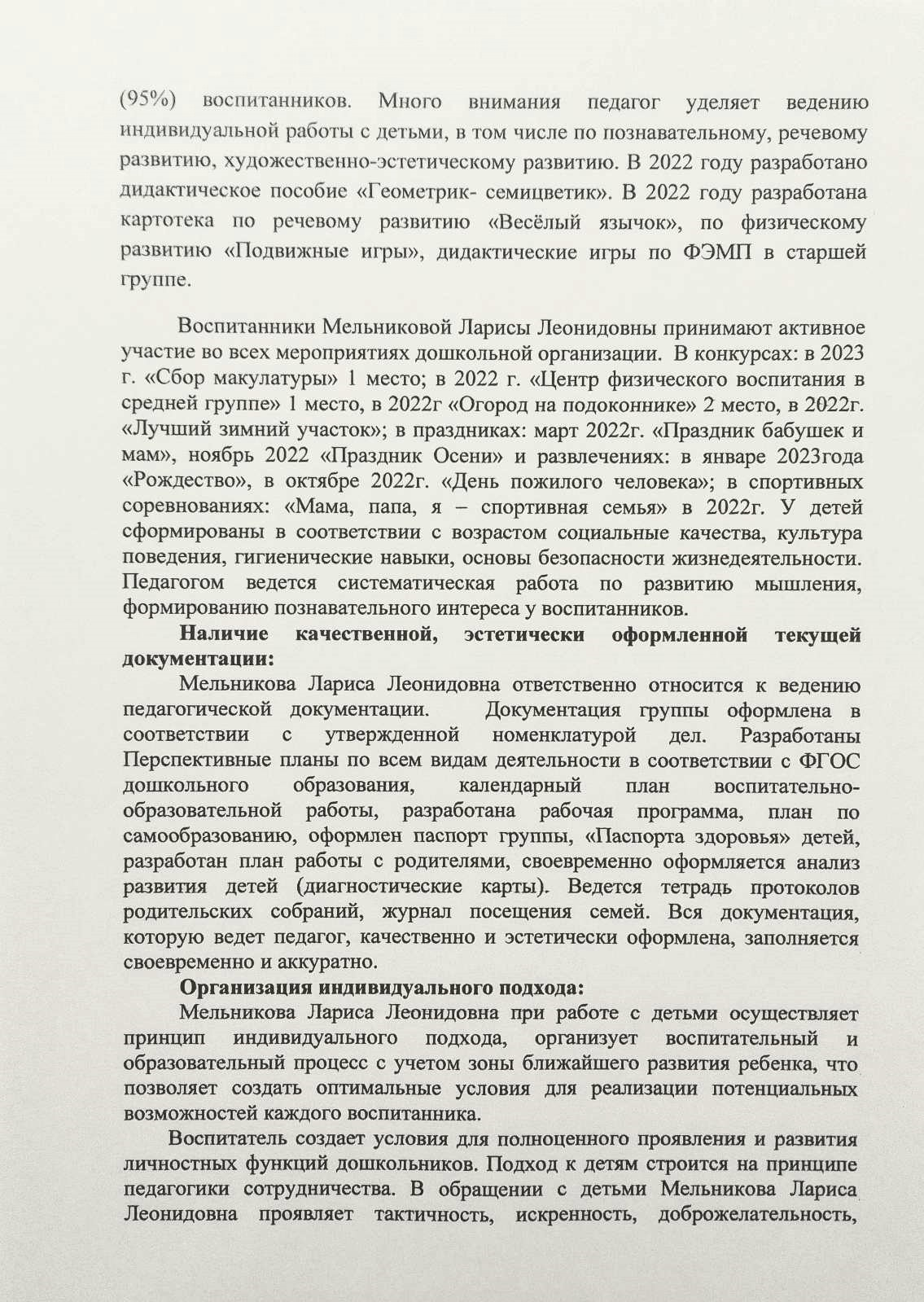 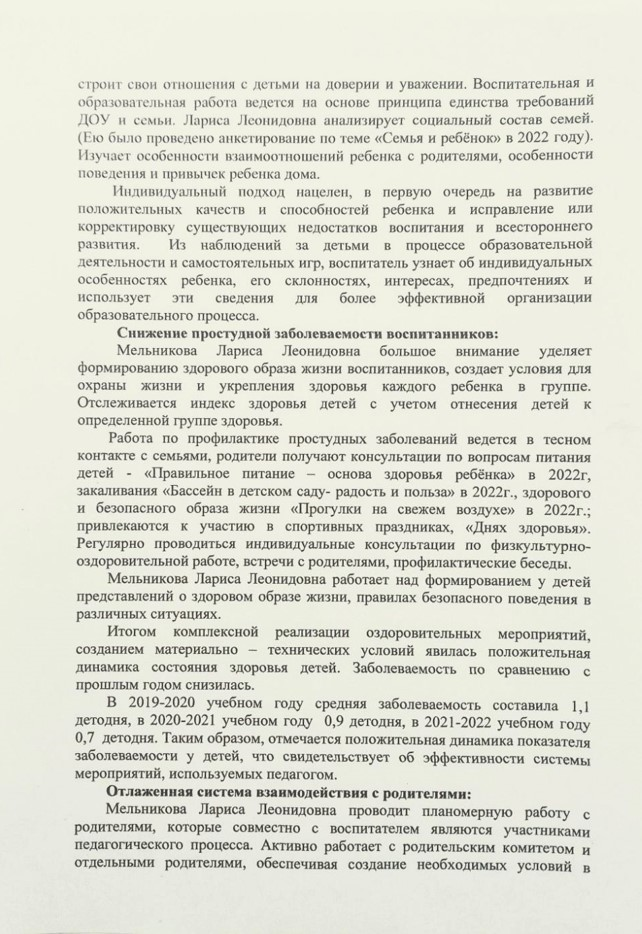 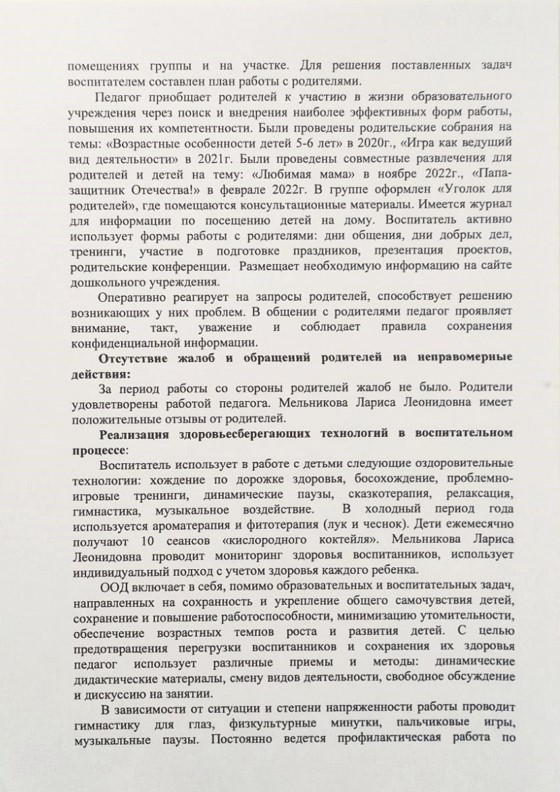 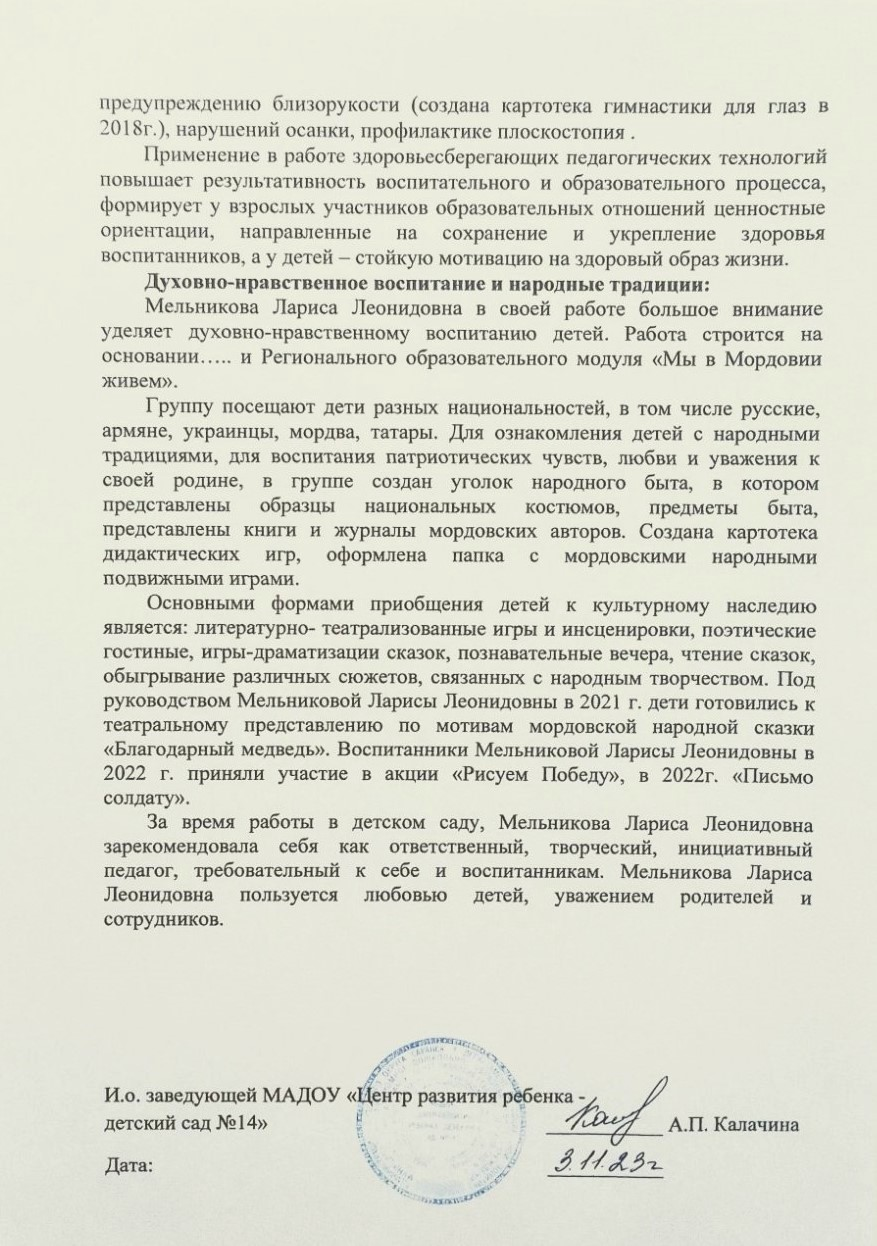 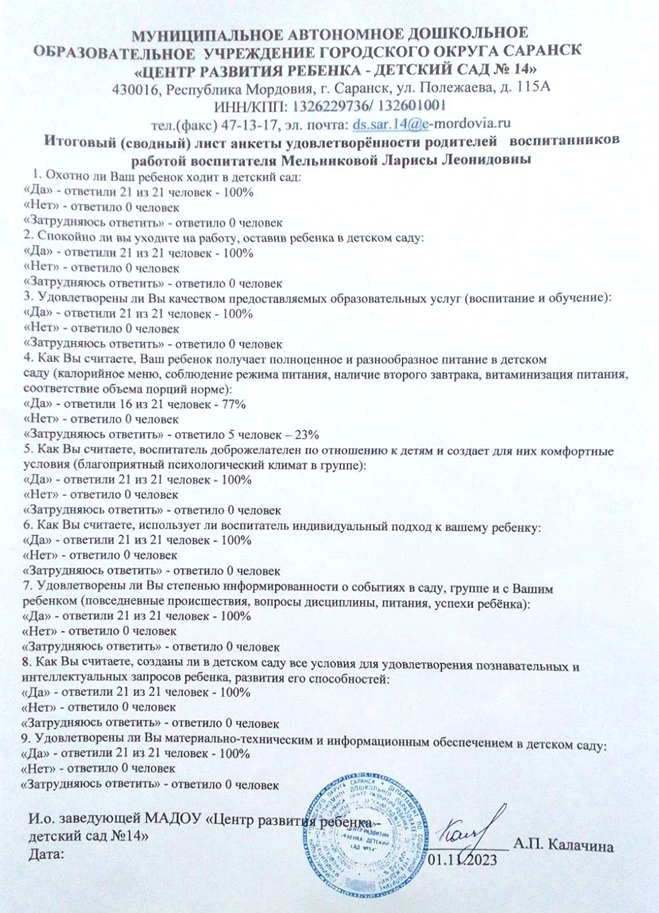 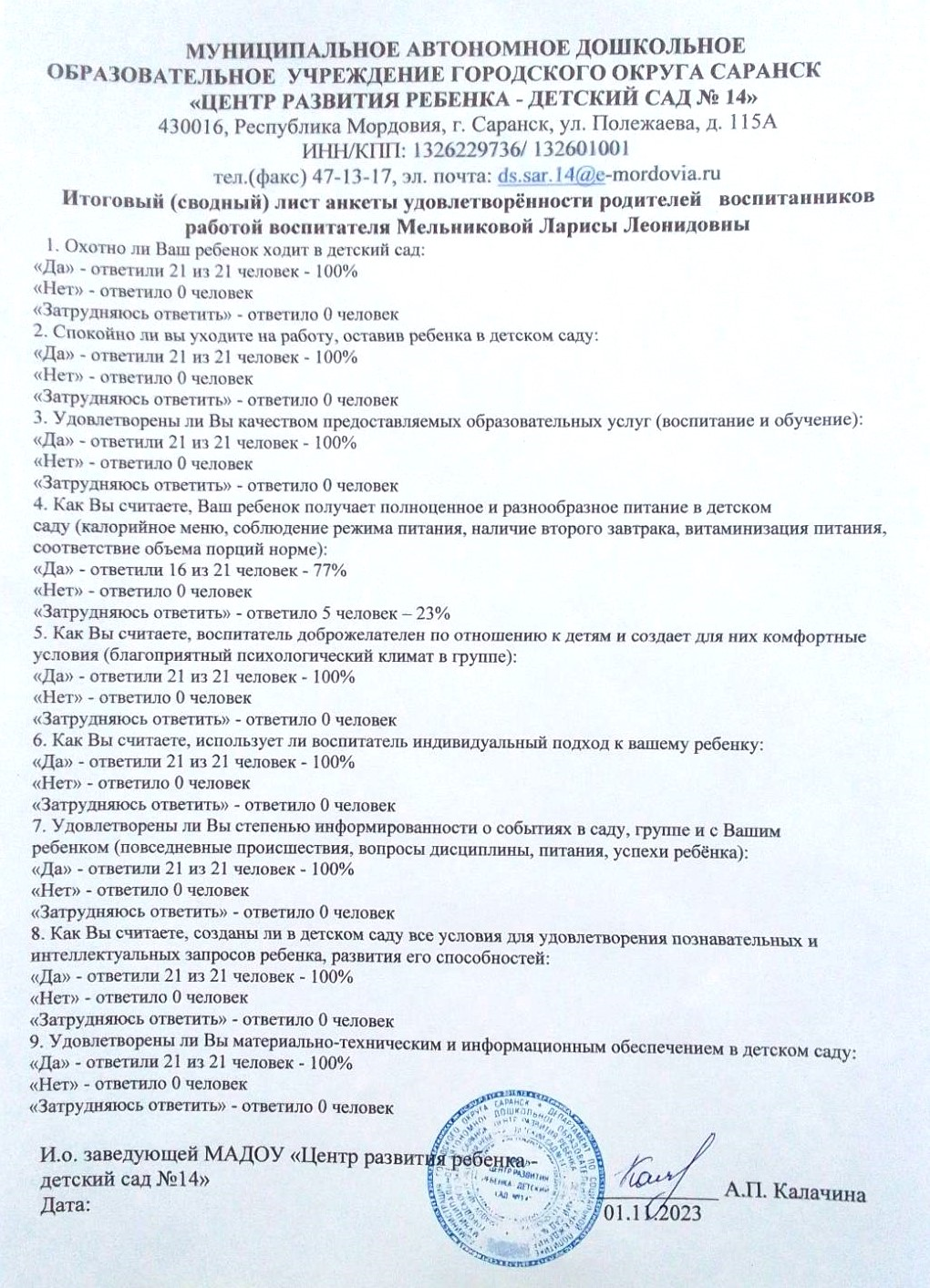 11. Качество взаимодействия с родителями
-систематическое проведение родительских собраний; 
-проведение круглых столов, консультаций в нетрадиционной форме (педагогическое просвещение родителей);
-проведение экскурсий ,образовательных  путешествий с детьми; проведение 
совместных конкурсов, выставок; 
-организация родителей на субботниках, благоустройстве участков, создании развивающей среды группы
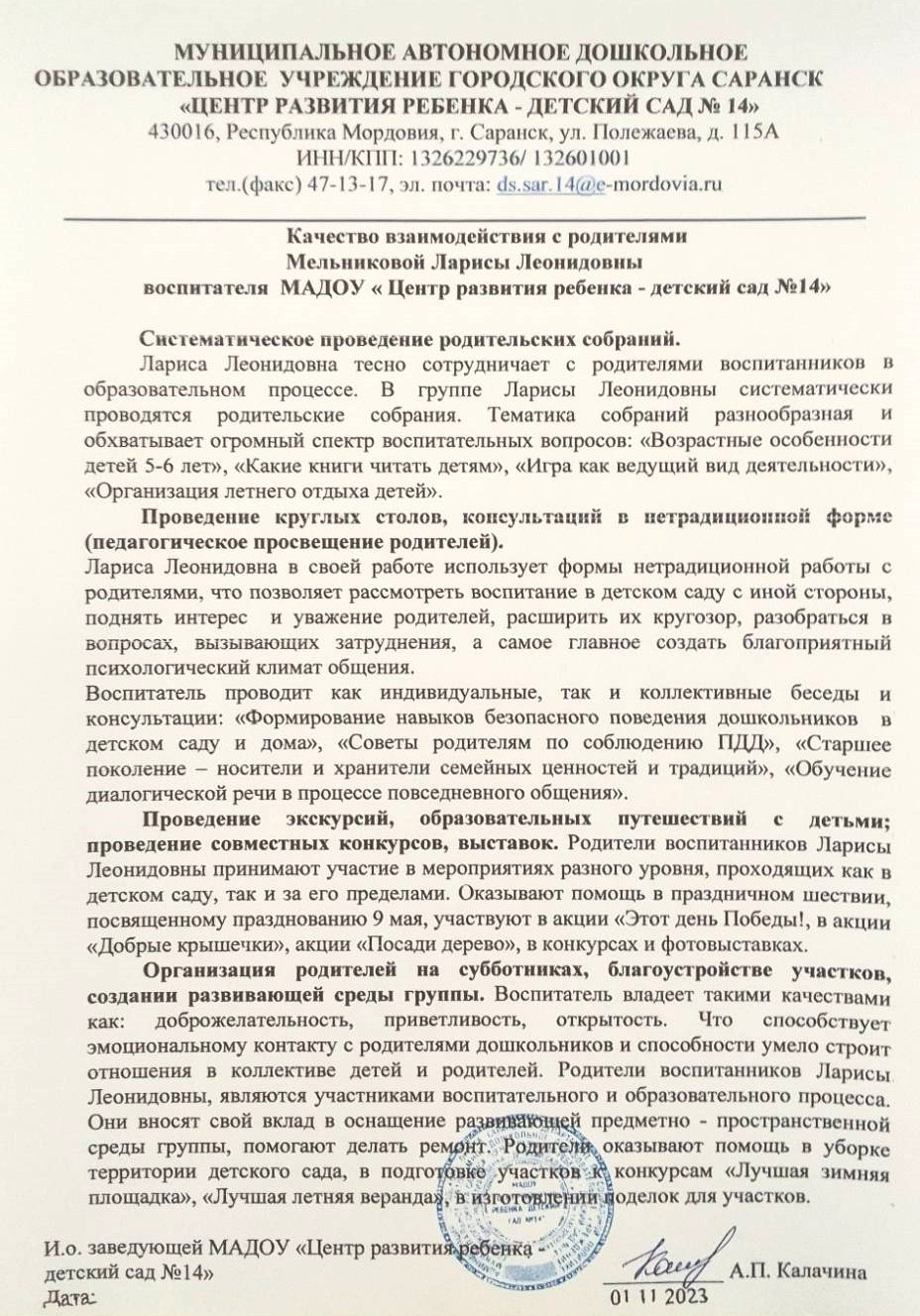 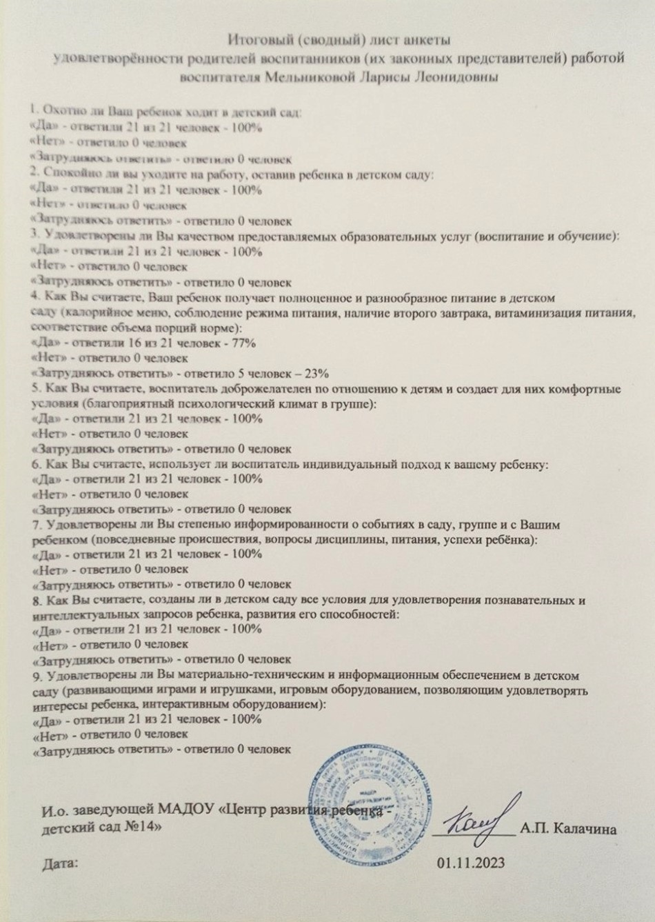 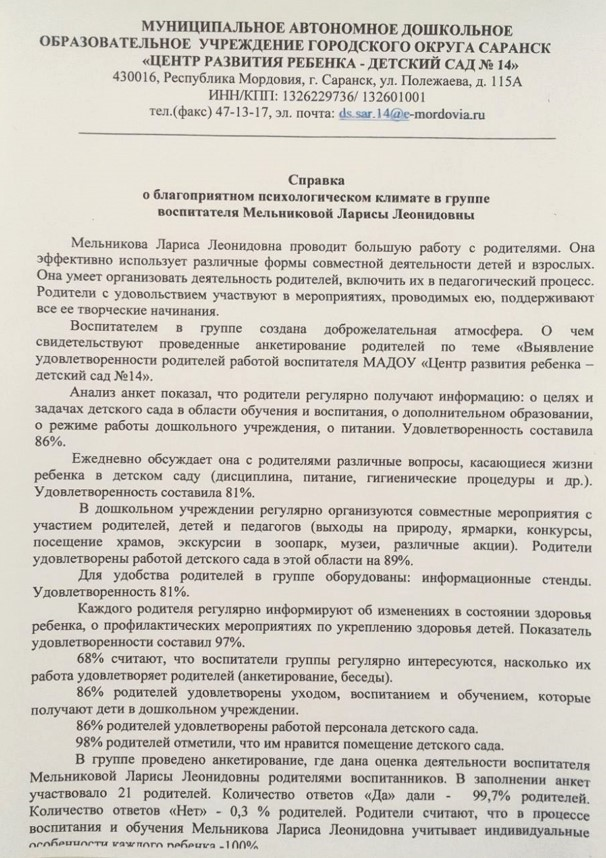 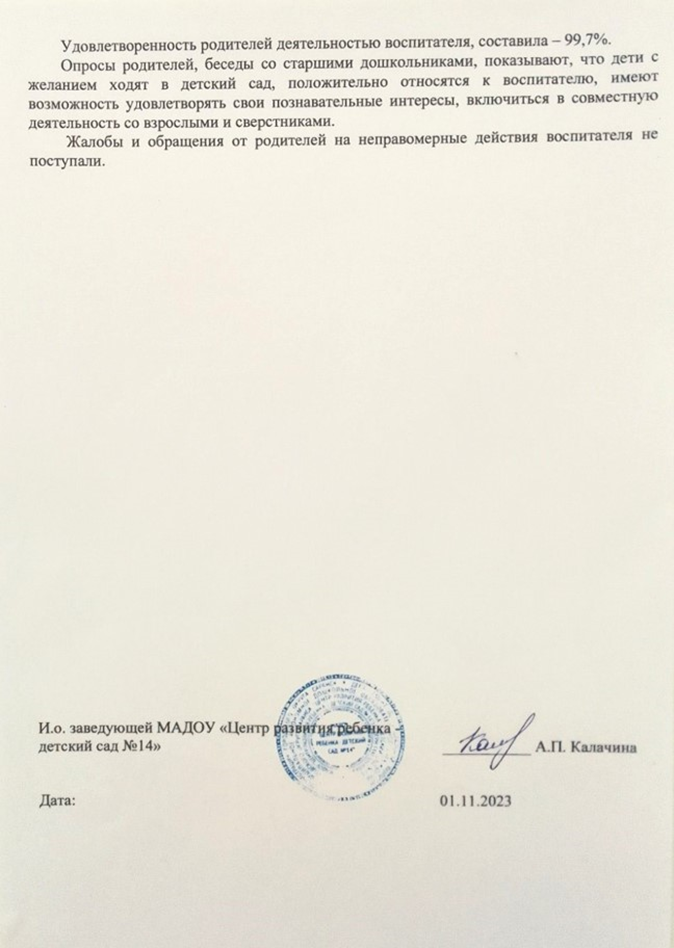 12. Работа с детьми из социально-неблагополучных семей
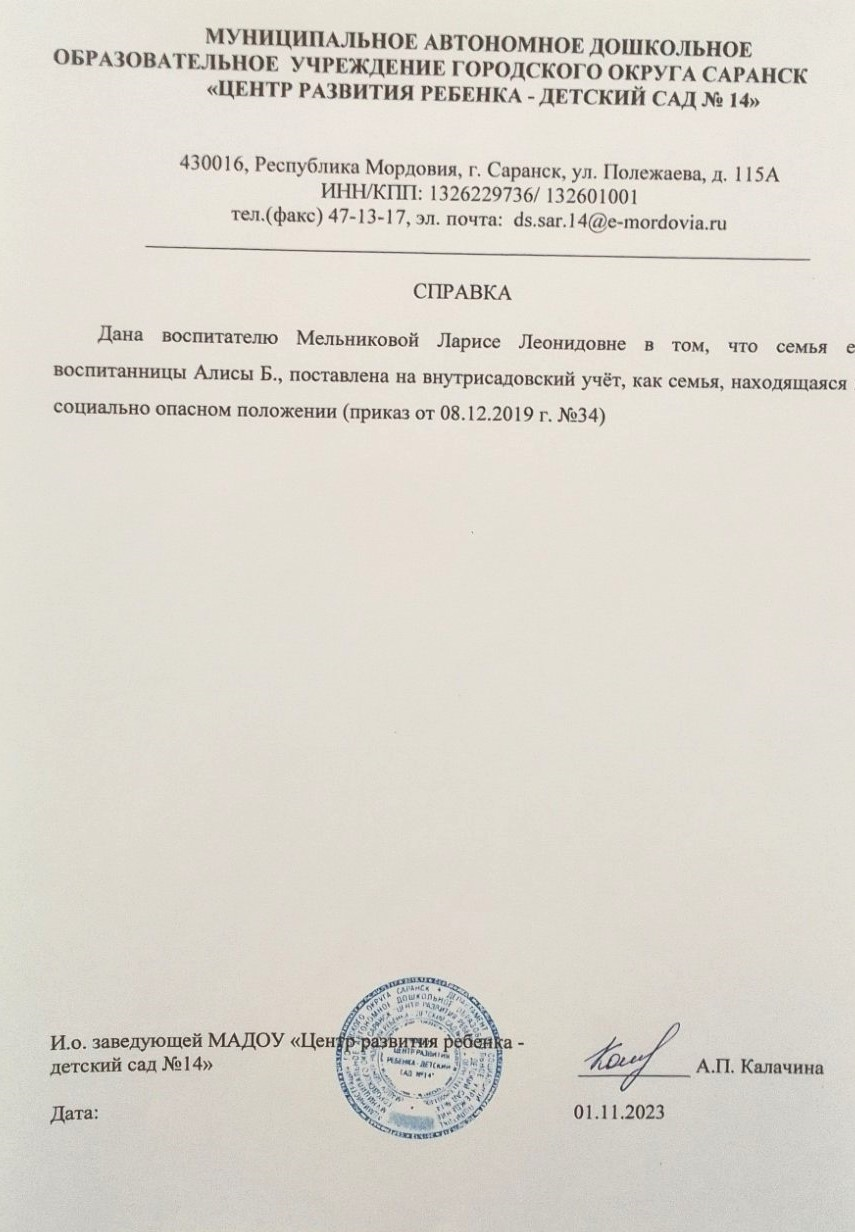 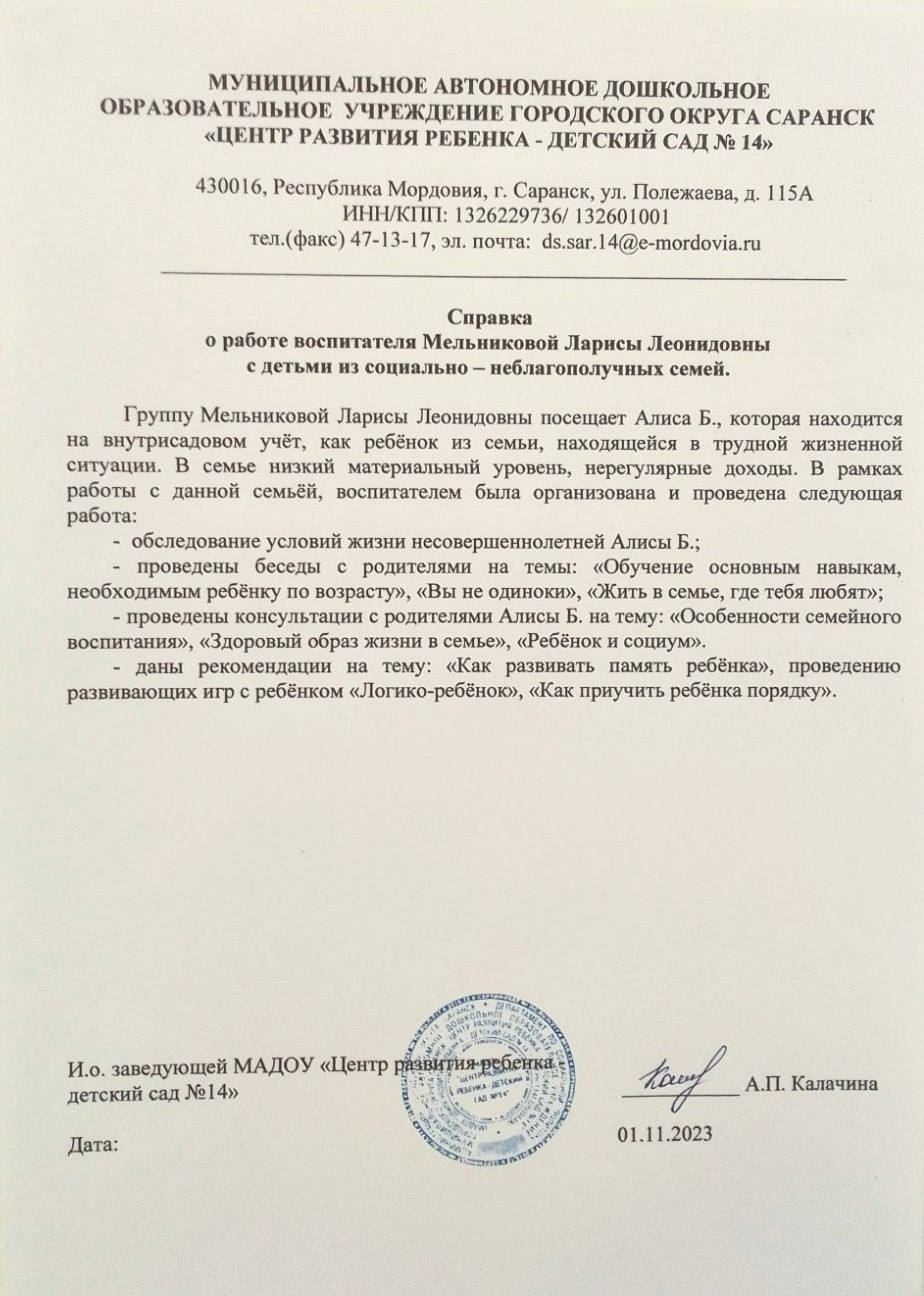 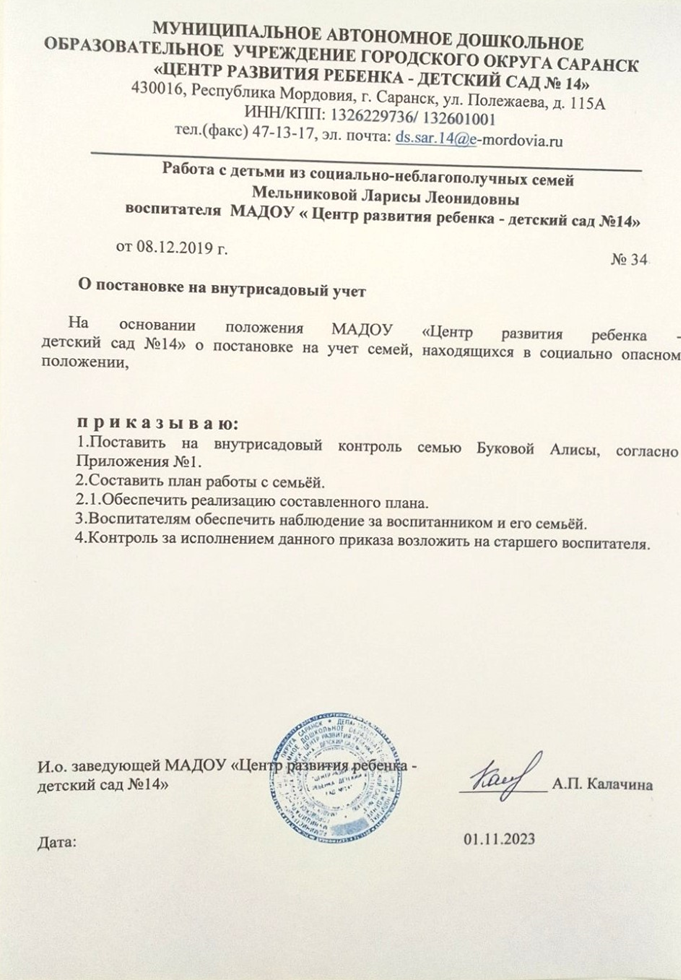 13. Участие педагога в профессиональных конкурсах
В сети Интернет - 2
Муниципальный уровень участие– 3
Республиканский уровень участие-4
Победы в муниципальных конкурсах- 5+1
Победы в республиканских конкурсах- 6+1
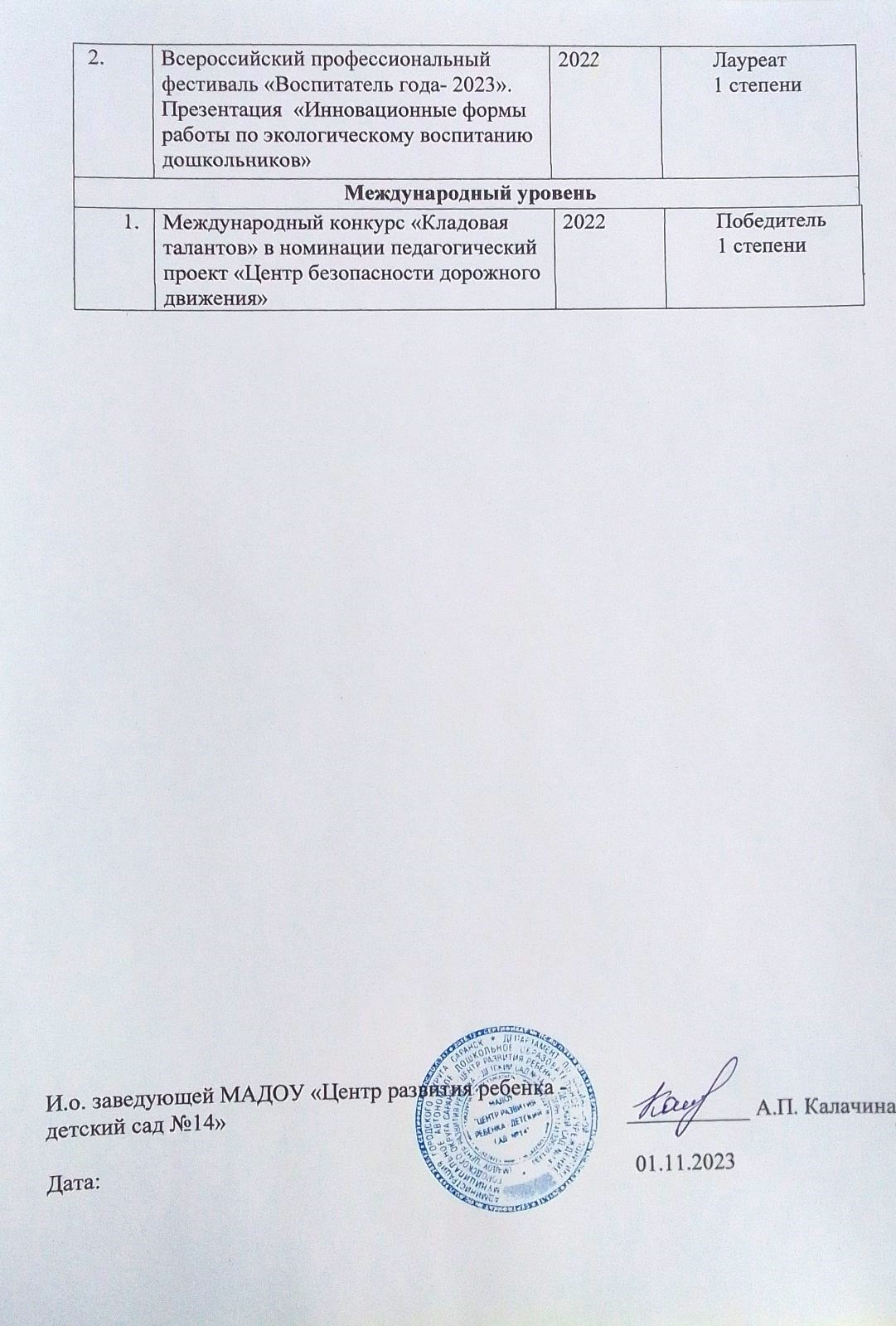 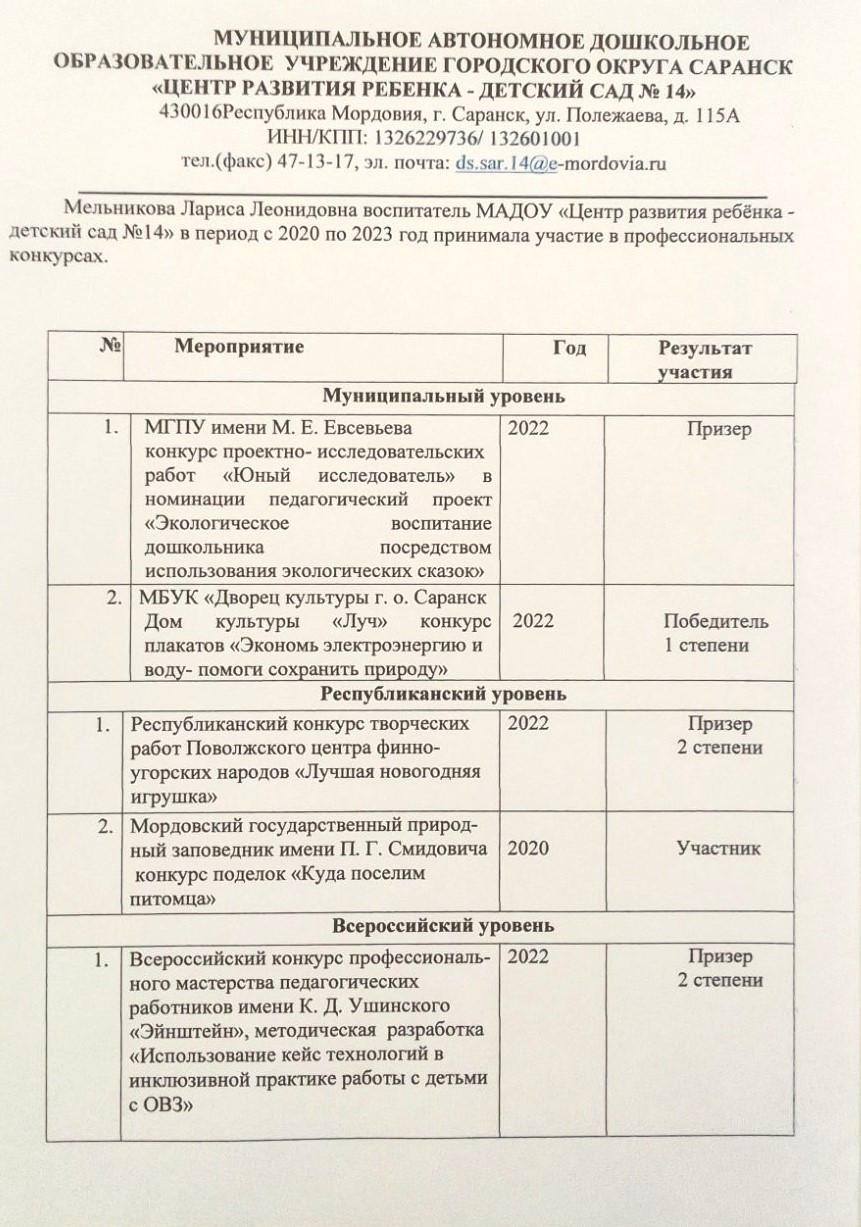 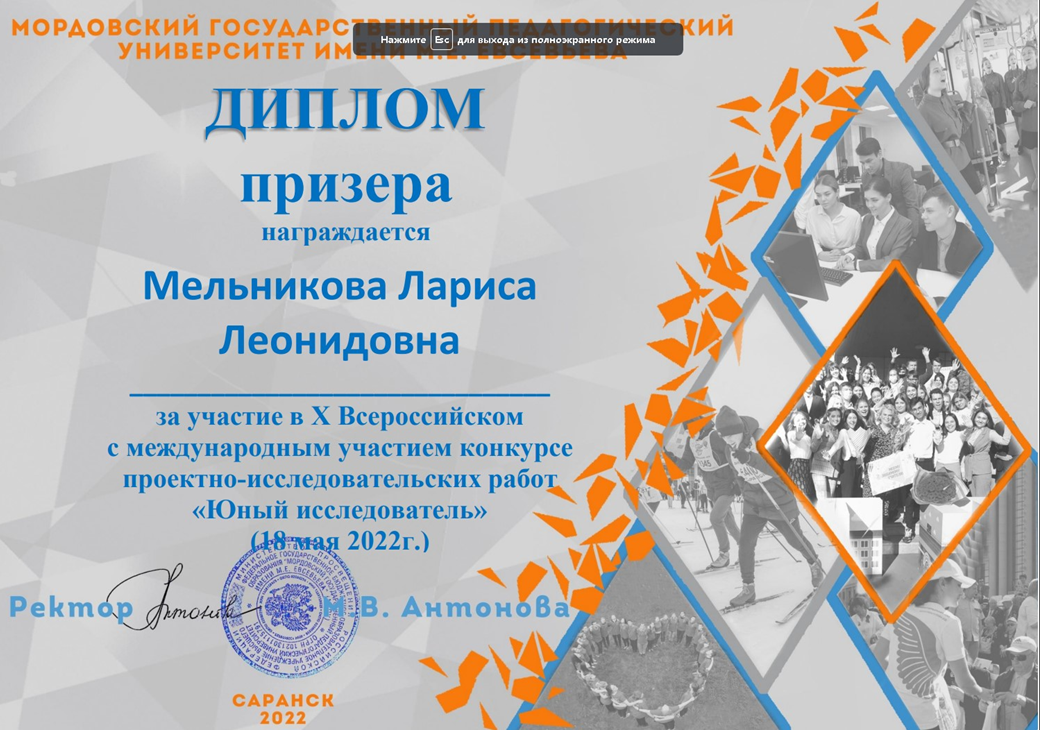 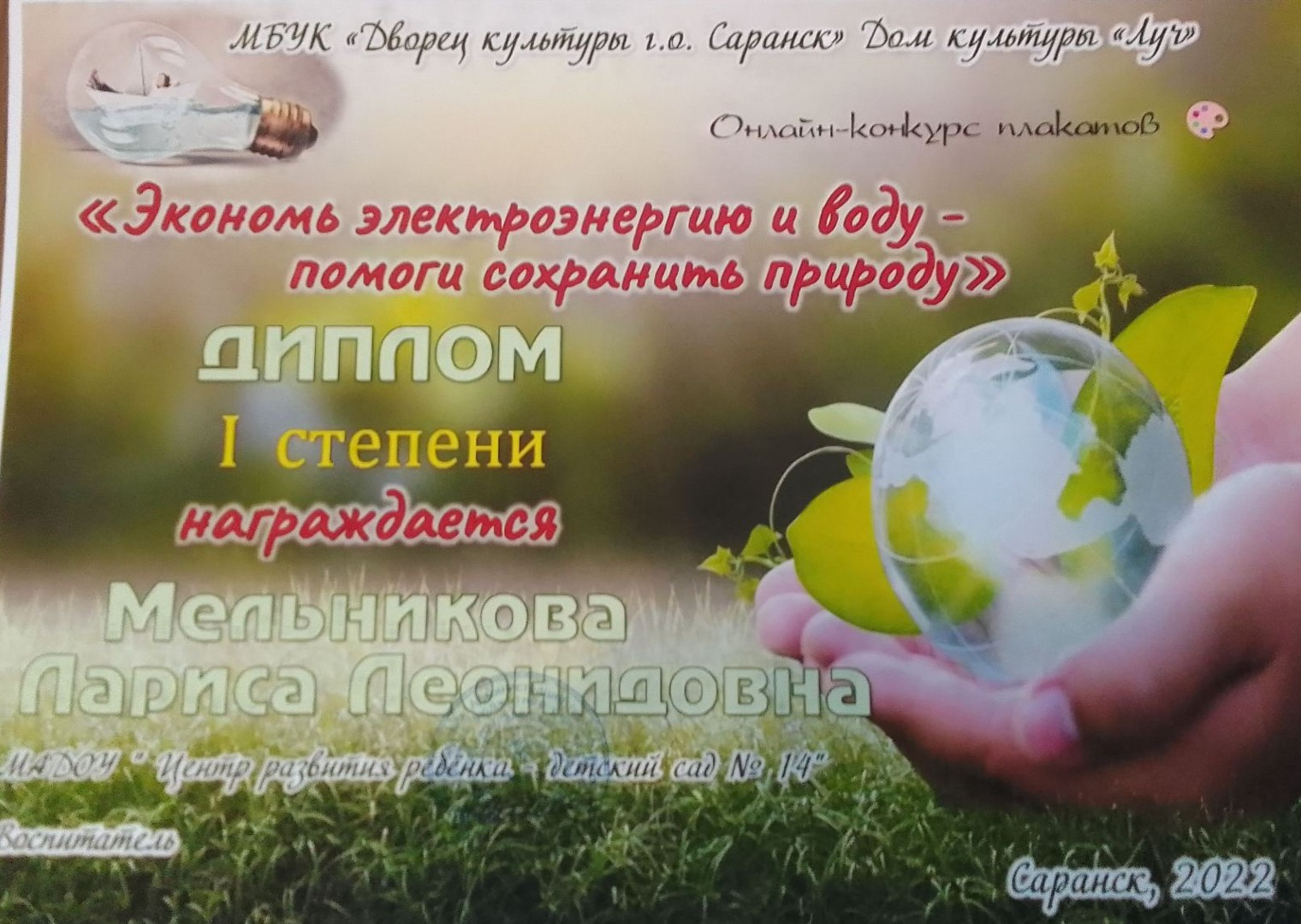 !
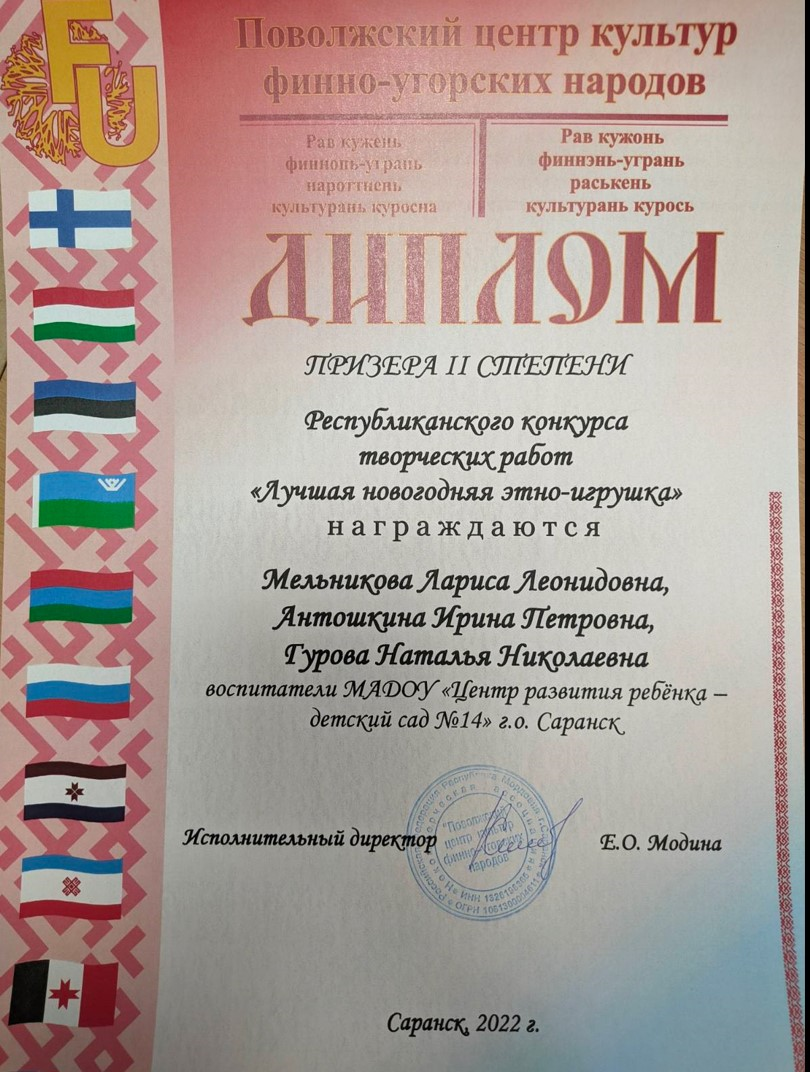 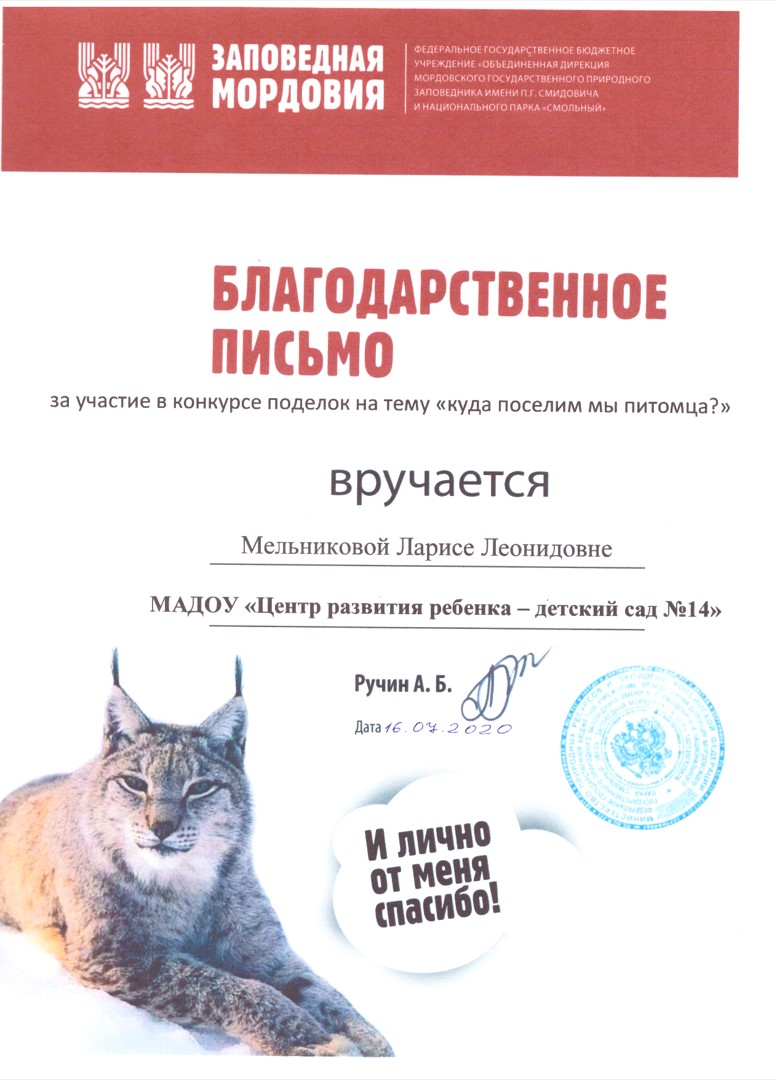 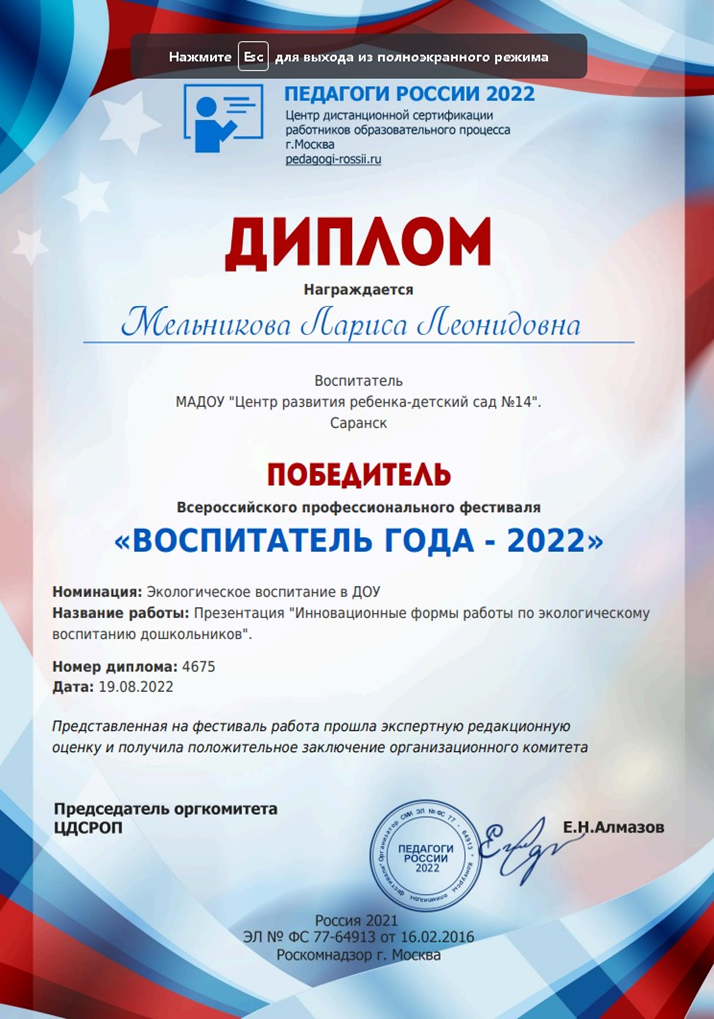 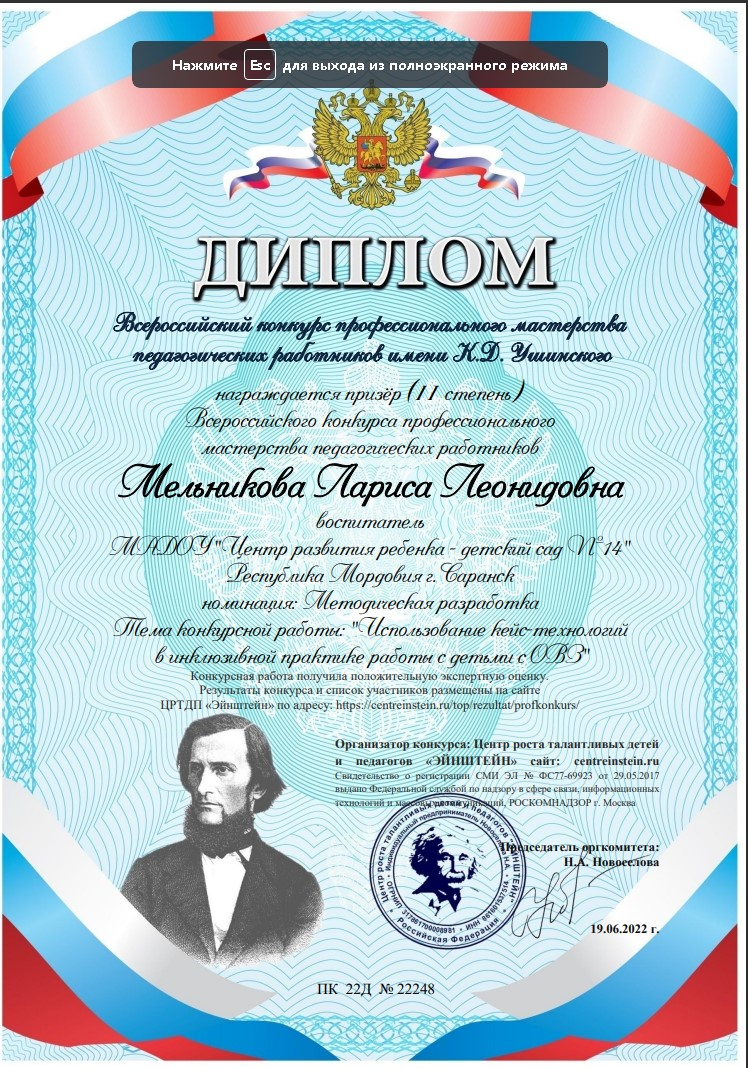 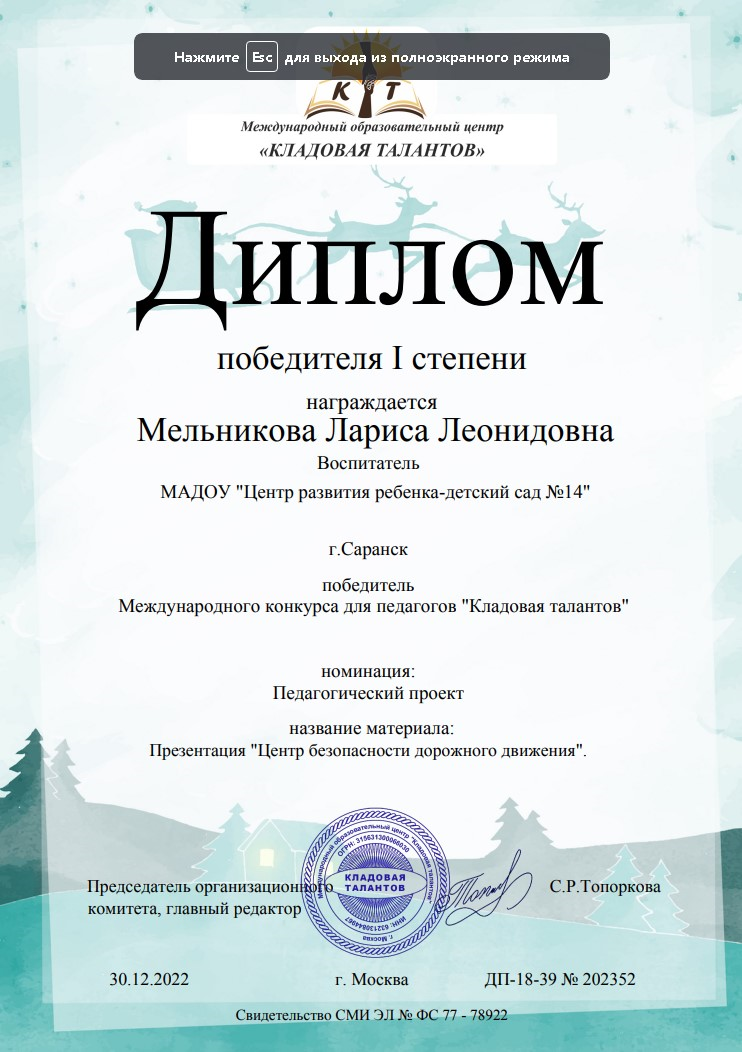 14. НАГРАДЫ И ПООЩРЕНИЯ
С сайтов и порталов сети Интернет – 2 
Республиканский уровень – 2
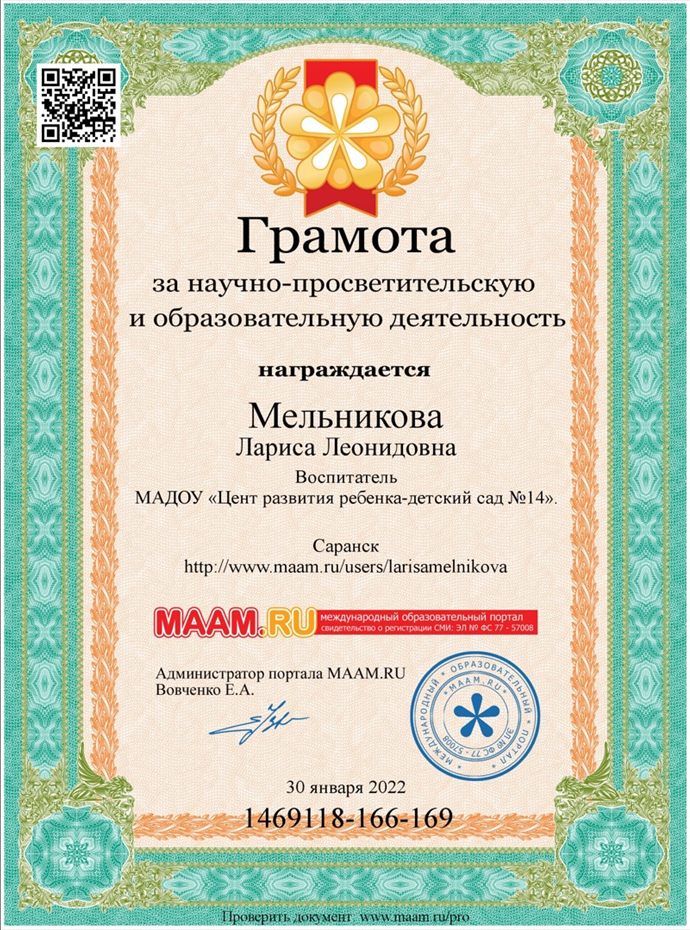 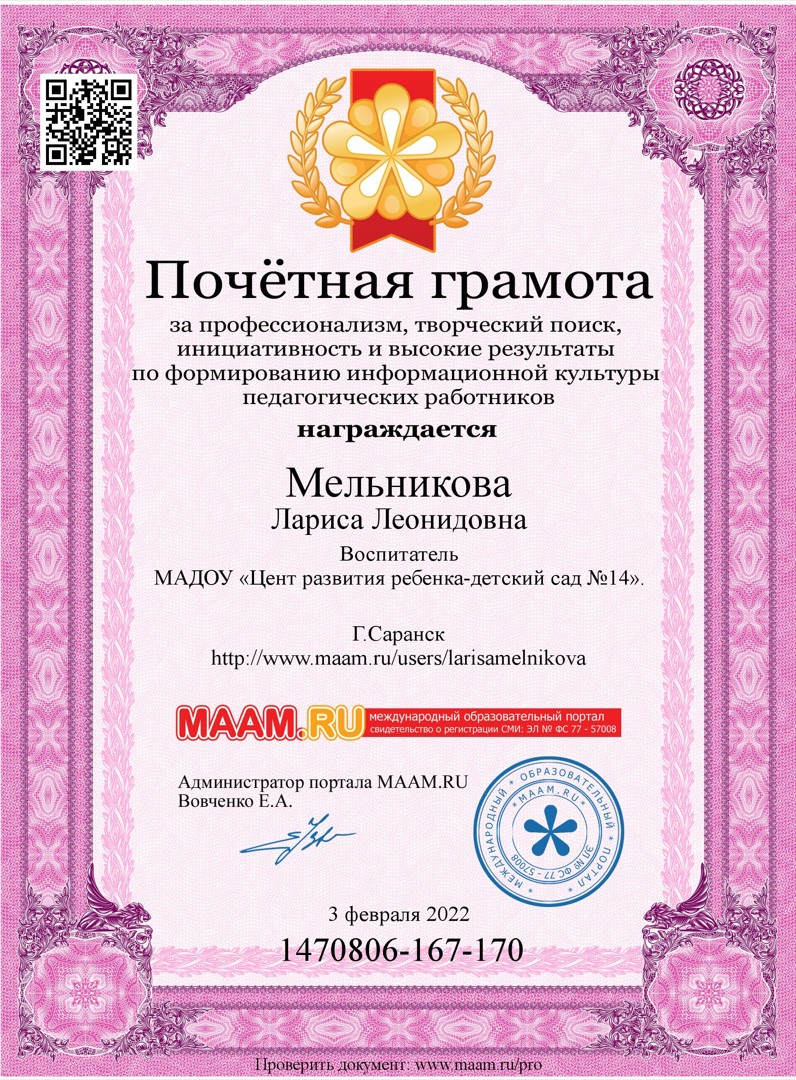 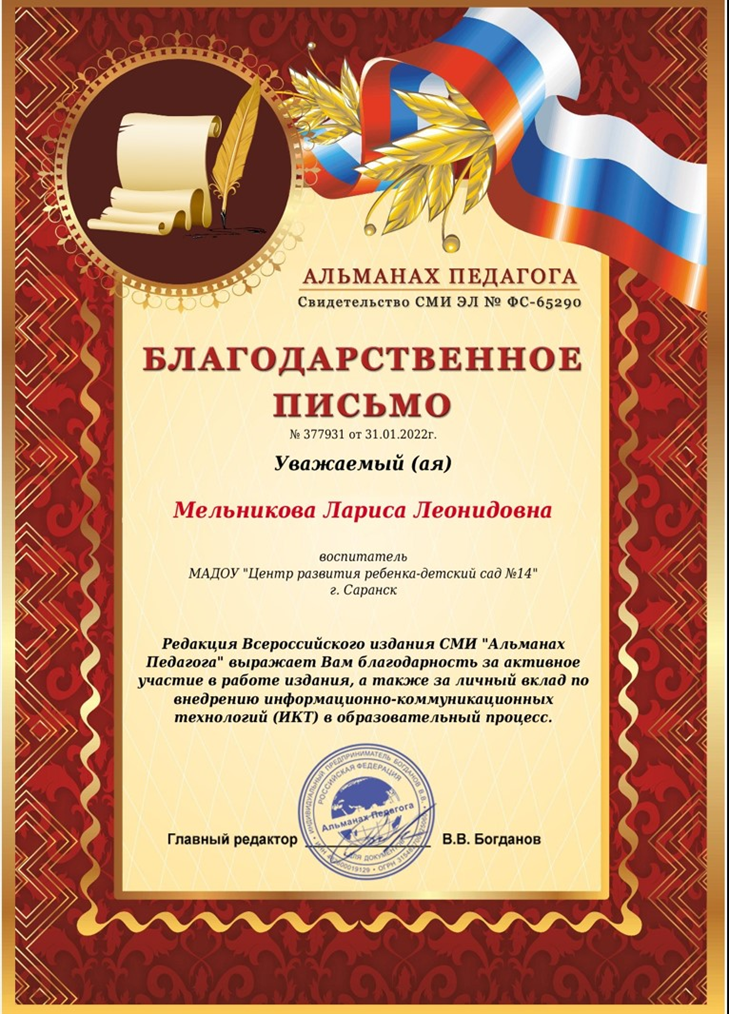 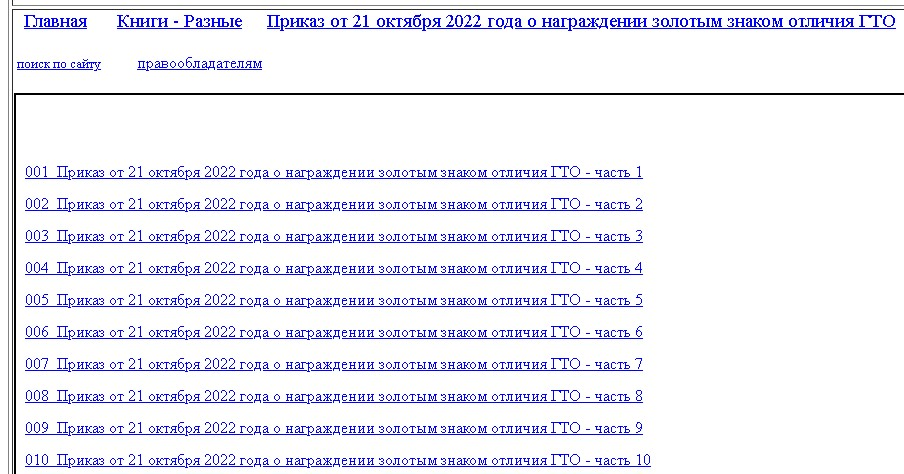 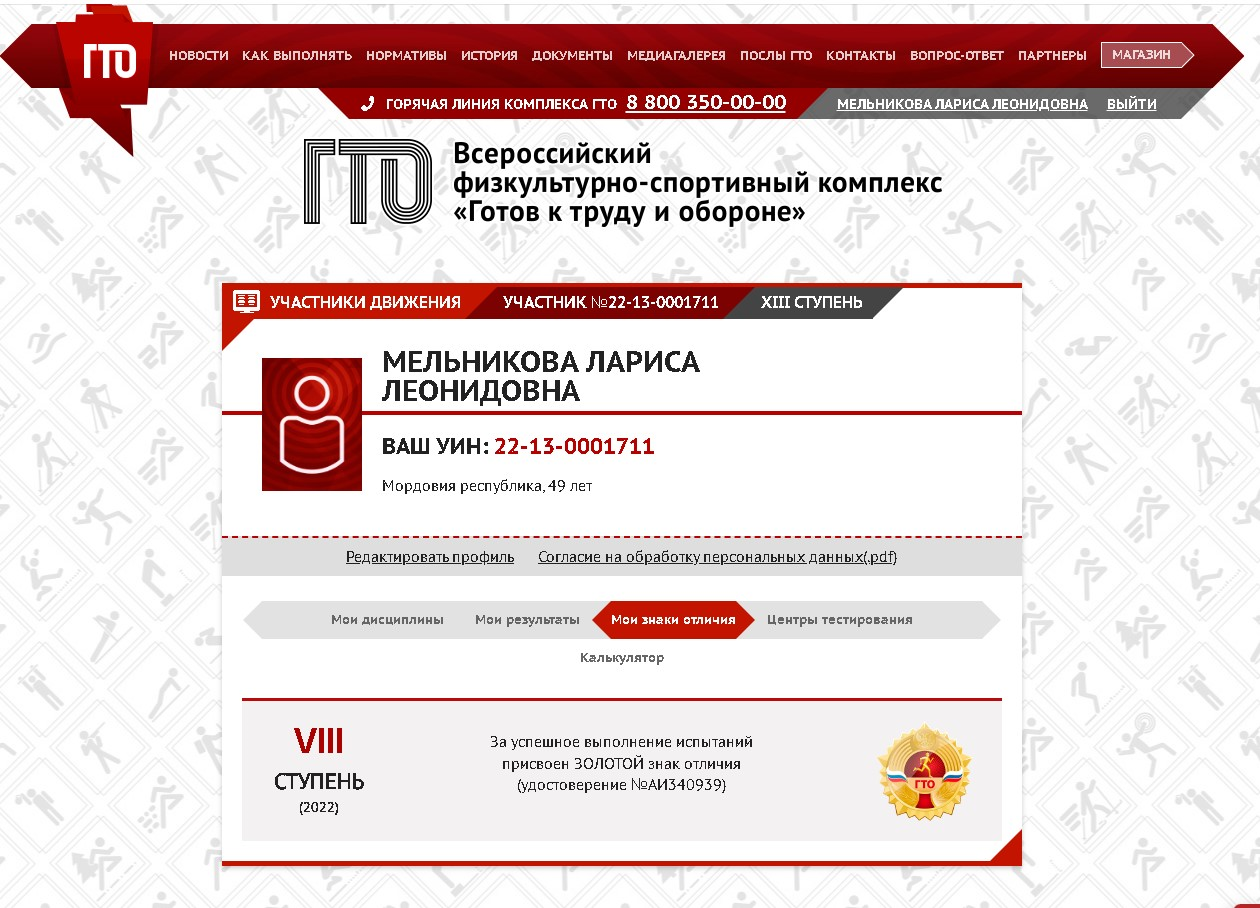 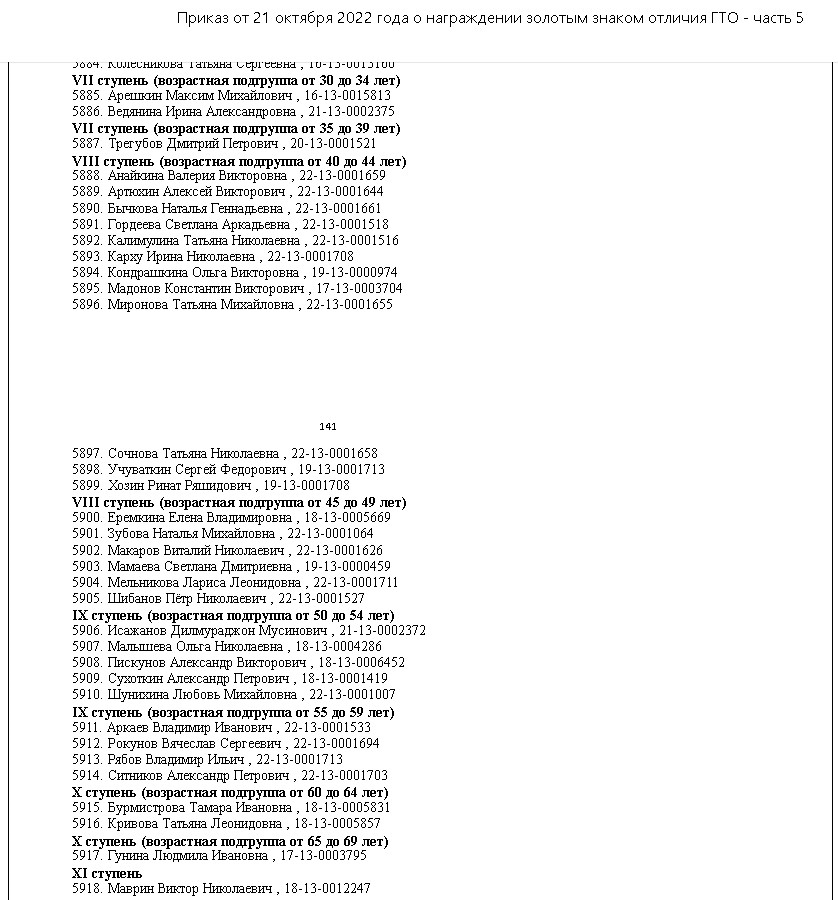 СПАСИБО ЗА ВНИМАНИЕ!